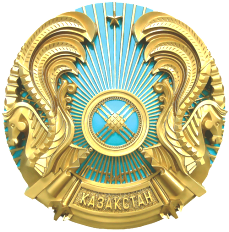 QАZАQSTАN  RЕSPÝBLĺKАSYNYŃ
QОRǴАNYS  MĺNĺSTRLІGІ
МИНИСТЕРСТВО  ОБОРОНЫ
 РЕСПУБЛИКИ  КАЗАХСТАН
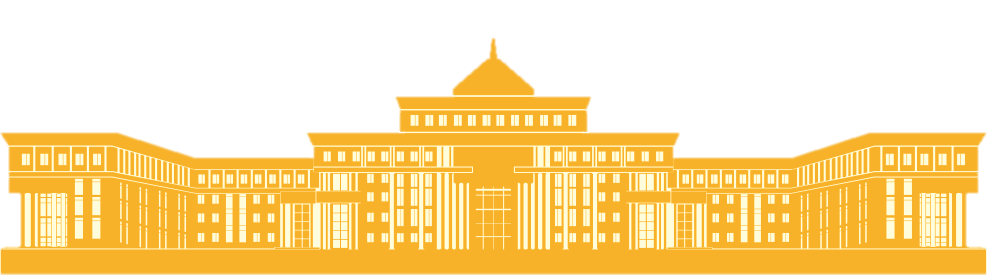 ҚАЗАҚСТАН РЕСПУБЛИКАСЫНДА ӘСКЕРИ БІЛІМДІ, ҒЫЛЫМДЫ ДАМЫТУ ЖӘНЕ ӘСКЕРИ-ПАТРИОТТЫҚ ТӘРБИЕЛЕУДІ ҚАЛЫПТАСТЫРУ ТУРАЛЫ
Астана, 2018
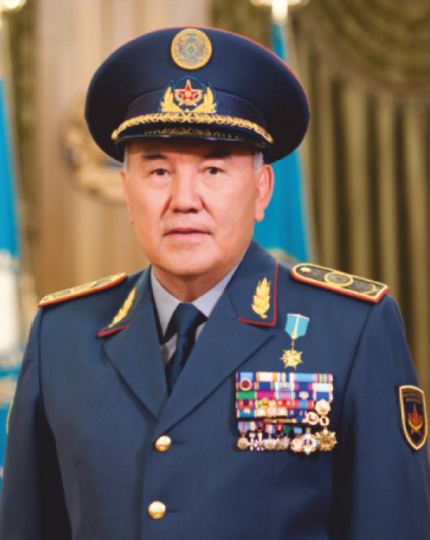 «Білім және кәсіби машық – заманауи білім беру жүйесінің,кадр даярлау мен қайта даярлаудың негізгі бағдары.
Жоғары оқу орындары білім беру қызметімен шектеліп қалмауы тиіс. Олар қолданбалы және ғылыми-зерттеушілік бөлімшелерін құруы және дамытуы қажет»
Қазақстан Республикасының Президенті – Қазақстан Республикасы Қарулы Күштерінің Жоғарғы Бас қолбасшысы  
                          Н.Ә. Назарбаев
2
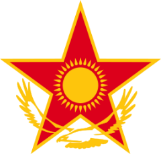 НОРМАТИВТІК ҚҰҚЫҚТЫҚ БАЗА
ЗАКОНРЕСПУБЛИКИ КАЗАХСТАНОб образовании
(с изменениями и дополнениями по состоянию на 13.11.2015 г.)
Білім туралы

ҚАЗАҚСТАН РЕСПУБЛИКАСЫНЫҢ ЗАҢЫ
Білім, қорғаныс және әскери қызмет саласындағы заңнамаға 50-ден астам түзету енгізілді.


«Білім туралы» ҚР Заңында әскери, арнаулы оқу орындары жеке баппен айқындалды.


ҚР Қорғаныс министрлігі білім беру қызметінің барлық аспектілері бойынша     20-дан астам жаңа заңға тәуелді актіні әзірледі және бекітті.
ЗАКОНРЕСПУБЛИКИ КАЗАХСТАНОб образовании
(с изменениями и дополнениями по состоянию на 13.11.2015 г.)
Қазақстан Республикасының қорғанысы және Қарулы Күштері туралы

ҚАЗАҚСТАН РЕСПУБЛИКАСЫНЫҢ ЗАҢЫ
3
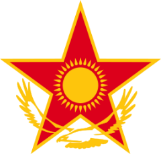 БІЛІМ БЕРУ ДЕҢГЕЙІ
Әскери маман қызметтік өсуінің жүйелі моделі мынадай әскери біліммен сабақтасқан:

ЖЕДЕЛ-СТРАТЕГИЯЛЫҚ ЖӘНЕ СТРАТЕГИЯЛЫҚ ДЕҢГЕЙ
ҰҚУ «ҚР ҚК Бас штабының академиясы»


ЖЕДЕЛ-ТАКТИКАЛЫҚ ДЕҢГЕЙ 
ҰҚУ командалық-штабтық факультеті


ТАКТИКАЛЫҚ ДЕҢГЕЙ 
«офицерлер»
ҚӘ ӘИ, ӘҚК ӘИ, РЭБӘИИ

«сержанттар»
 ҚР ҚМ КК 


БАСТАПҚЫ ӘСКЕРИ ДАЙЫНДЫҚ
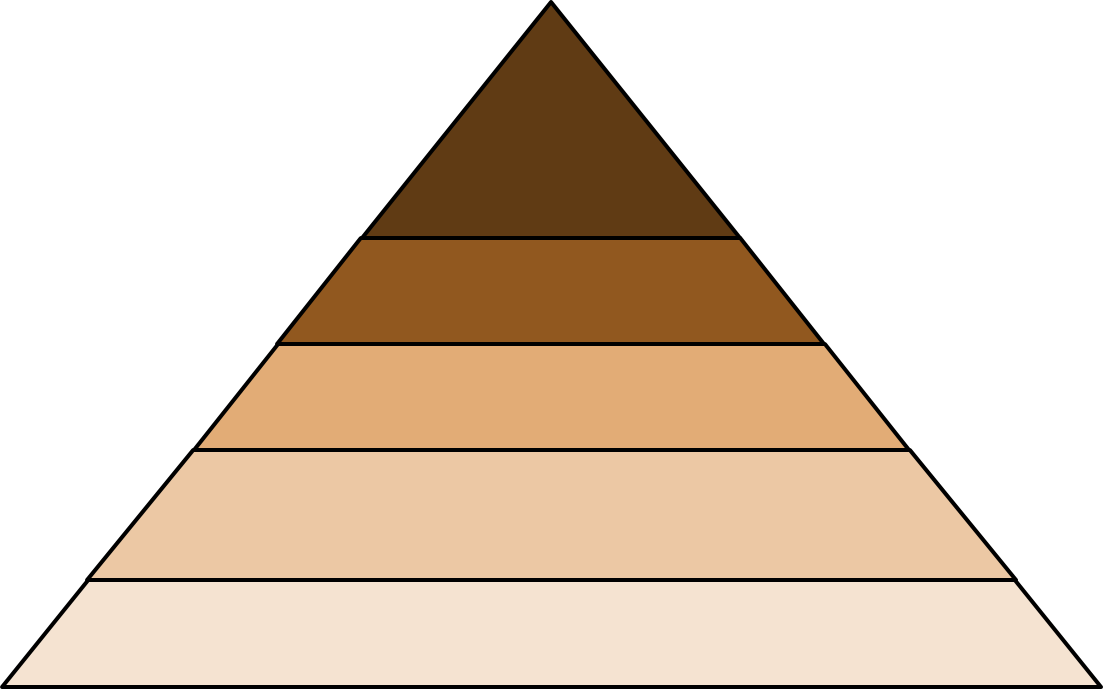 ДОКТОРАНТУРА
МАГИСТРАТУРА
(Ұлттық қорғаныс университеті)
БІЛІКТІЛІКТІ АРТТЫРУ КУРСТАРЫ
БАКАЛАВРИАТ
(Әскери институттар мен кафедралар)
ТЕХНИКАЛЫҚ ЖӘНЕ КӘСІБИ БІЛІМ
(Кадет корпусы)
ЖАЛПЫ ОРТА БІЛІМ
(«Жас ұлан» республикалық мектептері)
4
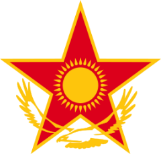 ӘСКЕРИ ОҚУ ОРЫНДАРЫН ЦИФРЛАУ
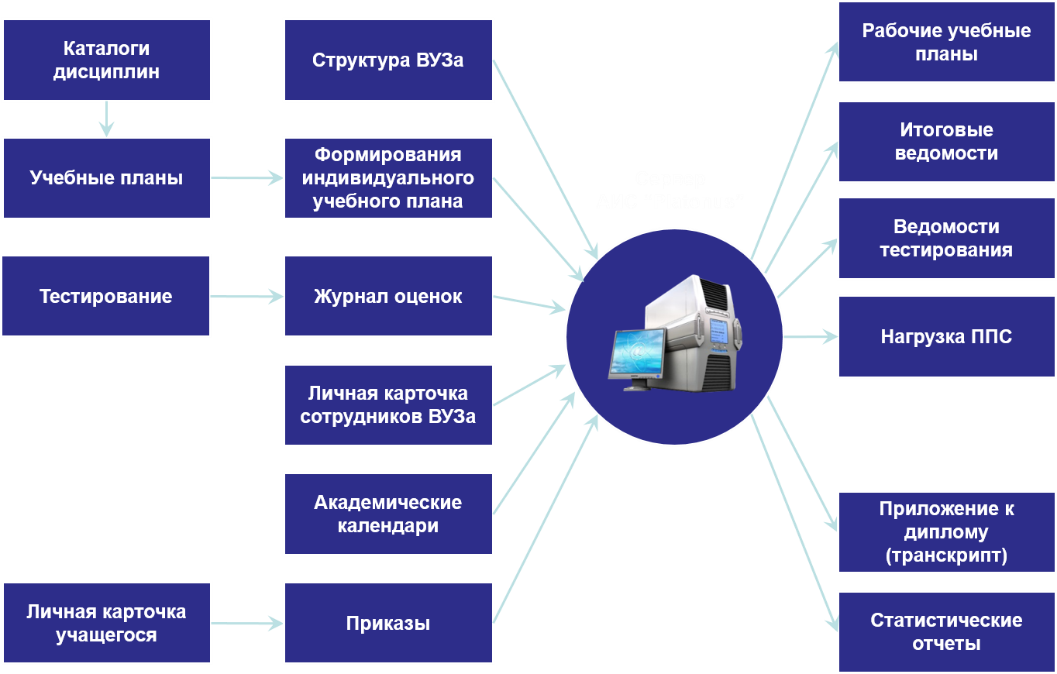 Жұмыс оқу жоспарлары
Пәндер 
каталогтары
ӘОО-ның құрылымы
Қорытынды  
ведомосттар
Жеке оқу  жоспарын құру
Оқу жоспарлары
Тестілеу ведомостары
Тестілеу
Бағалар журналы
ПОҚ-ның жүктемесі
ӘОО қызметкерінің жеке карточкасы
Академиялық
күнтізбеліктер
Дипломға қосымша (транскрипт)
Білім алушының жеке карточкасы
Статистикалық  есеп берулер
Бұйрықтар
Оқу процесін автоматтандырылған басқару жүйесі оқу процесі туралы барлық ақпаратты жинауды, сақтау мен өңдеуді жүзеге асыруға, электрондық жеткізгіштердегі оқу материалдарын (оқулықтарды) жасау және қолдану мүмкіндігін кеңейтуге мүмкіндік береді.
5
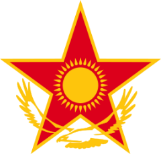 ӘОО-НЫҢ ОҚУ ПРОЦЕСІН ӘСКЕРЛЕРДІ ДАЯРЛАУМЕН ИНТЕГРАЦИЯЛАУ
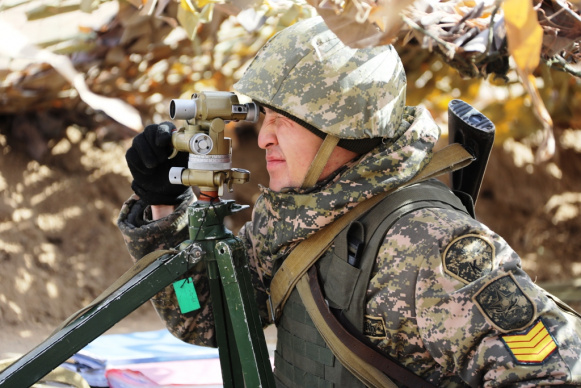 ҰҚУ-ның тыңдаушылары мен әскери институттардың курсанттары жыл сайын «Жауынгерлік достастық», «Айбалта», «Қаратау», «Өзара іс-қимыл» және басқа да әскери оқу-жаттығуларға қатысады.

ҰҚУ-да имитациялық модельдеу орталығында стратегиялық әскери ойындар, командалық-штабтық әскери ойындар зерттеу және оқу мақсаттарында оқу-жаттығулар өткізіледі. 

  2017 жылғы сәуірден бастап ҰҚУ-ның киберполигонында ақпараттық жүйелерді қорғау жөніндегі оқу-жаттығулар жиі өткізіледі.
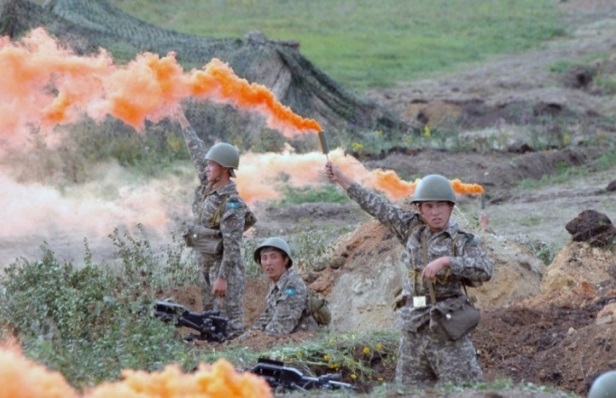 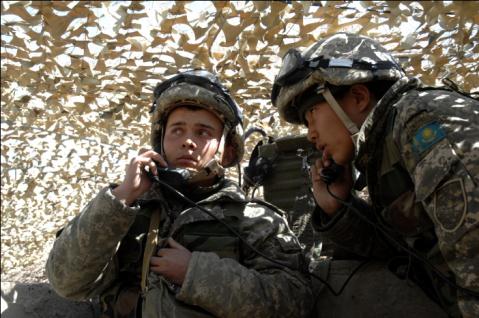 6
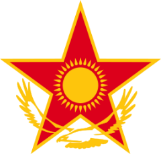 Қазақстан Республикасының Тұңғыш Президенті – Елбасы атындағы ҰЛТТЫҚ ҚОРҒАНЫС УНИВЕРСИТЕТІ
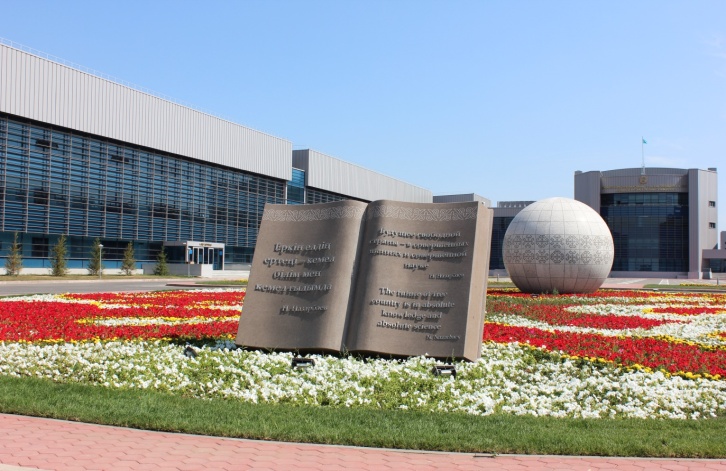 Университет стратегиялық, жедел-стратегиялық және жедел-тактикалық басқару буынының әскери кадрларын даярлауда  жаңа сапалық деңгейге шықты: 
- білім алушылардың саны 352 адамға артты;
- ҚР ҚК-ның әскери қызметшілері мен қызметшілері қатарынан 108 магистрант пен докторант Қашықтан білім беру технологияларын пайдаланумен білім алуда;
- Жоғарғы Бас қолбасшының Жарлығына сәйкес Университетке ерекше мәртебе берілді;
Университет Еуразия университеттері қауымдастығы, Оксфорд Академиялық Одағы, Азия университеттері қауымдастығы құрамына кірді.
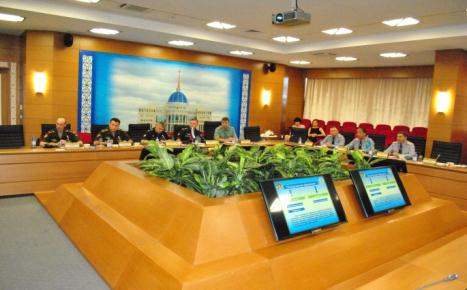 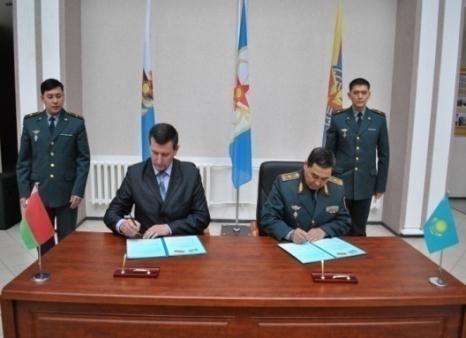 7
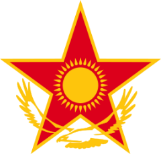 НАЗАРБАЕВ ЗИЯТКЕРЛІК МЕКТЕПТЕРІМЕН ЫНТЫМАҚТАСТЫҚ
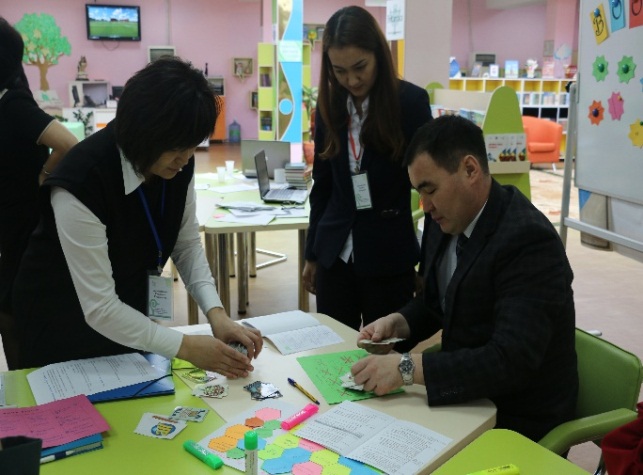 Қазақстан Республикасының Қорғаныс министрлігі мен «Назарбаев Зияткерлік мектептері» ДБҰ арасындағы қол қойылған меморандум шеңберінде «НЗМ» ДБҰ мұғалімдері жыл сайын «Жас ұлан» республикалық мектептерінің қызметкерлері үшін тренингтер мен мастер-кластар өткізеді.






«Назарбаев Зияткерлік мектептері» ДБҰ-мен бірлескен жұмыс кезеңінде «Жас ұлан» республикалық мектептерінің 104 (81 %) мұғалімі біліктілікті арттыру курстарынан өтті.
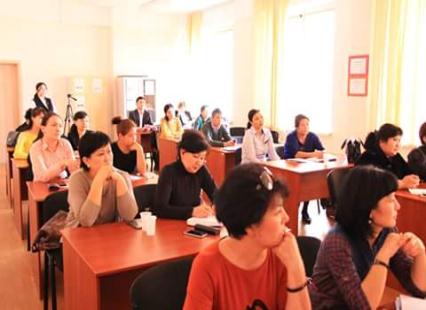 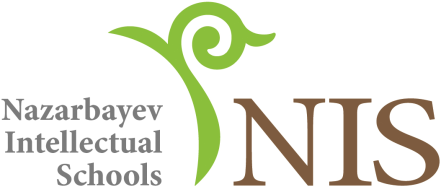 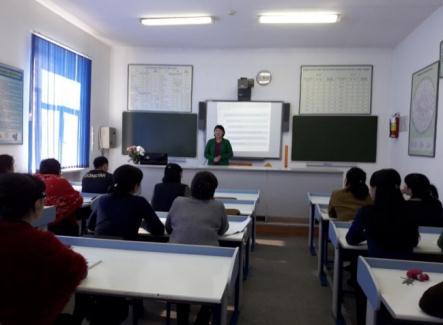 9
8
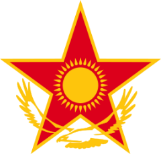 ҚР ҚМ ЖОҒАРЫ ОҚУ ОРЫНДАРЫ
ҚҰРЛЫҚ ӘСКЕРЛЕРІНІҢ ӘСКЕРИ ИНСТИТУТЫ
Ол саны ең көп қамтылған Қарулы Күштердің түрі үшін әскери кадрларды даярлау шеберханасы болып табылады. 70%-дан астам ҚР ҚК-ның кіші офицерлер құрамы осы оқу орнының түлегі болып табылады.
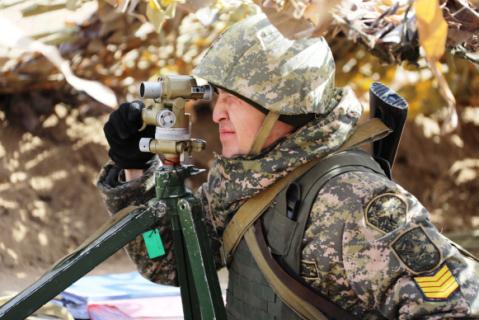 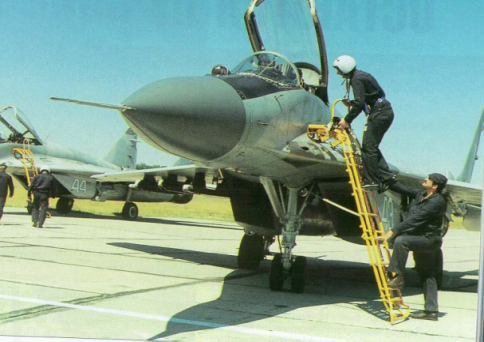 ӘУЕ ҚОРҒАНЫСЫ КҮШТЕРІНІҢ ӘСКЕРИ ИНСТИТУТЫ
Ол Әскери-әуе күштерімен қатар Қазақстан Республикасы ІІМ-ның және ҰҚК Шекара қызметінің авиациясы үшін де ұшқыш және инженерлік-техникалық құрамды даярлау орталығы болып табылады.
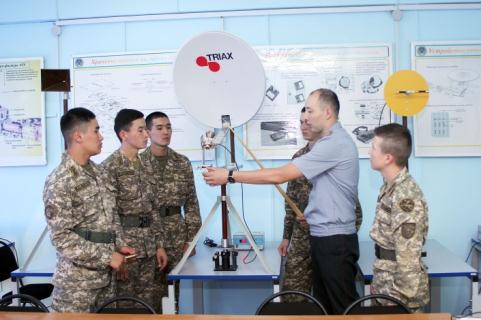 РАДИОЭЛЕКТРОНИКА ЖӘНЕ БАЙЛАНЫС 
ӘСКЕРИ-ИНЖЕНЕРЛІК ИНСТИТУТЫ
Ол ӘШҚҚ бөлімдері, байланыс, киберқауіпсіздік, радиоэлектрондық барлау және радиоэлектрондық күрес, ақпаратты қорғау және АБЖ әскерлері үшін мамандар даярлауды жүргізеді.
9
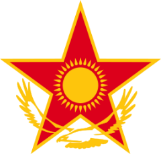 ЖОҒАРЫ ОҚУ ОРЫНДАРЫ ЖАНЫНДАҒЫ 
ӘСКЕРИ КАФЕДРАЛАР
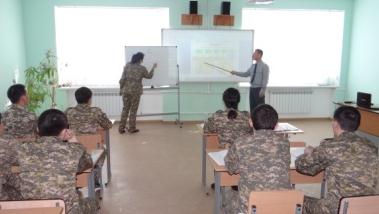 Қазіргі уақытта Қазақстан Республикасында 30 әскери кафедра жұмыс істейді, олар 73 әскери-есептік мамандық бойынша запастағы офицерлерді даярлауды жүзеге асырады.

Астана, Талдықорған, Атырау, Павлодар, Қостанай қалаларында жаңа 5 әскери кафедра ашылды. Запастағы офицерлерді даярлау еліміздің барлық облыстарын қамтиды. 

Армиямыздың офицерлерінің 37 пайызы – жоғары оқу орындары әскери кафедраларының түлектері. 
Келісімшарт бойынша әскери қызметке әртүрлі мамандыққа запастан 2017 жылы әскери даярлықтан өткен 179 азамат, тек 2018 жылғы қаңтарда 41 адам қабылданды.
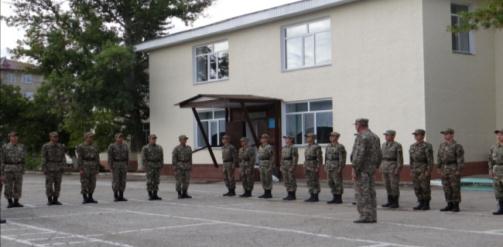 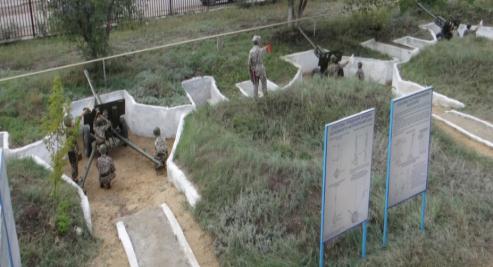 10
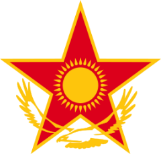 ӘСКЕРИ КАФЕДРАЛАРДЫҢ ӨҢІРЛЕР БОЙЫНША ОРНАЛАСУЫ
Солтүстік өңір - 11 кафедра: 
 -Еуразия ұлттық университеті
 -Қазақ агротехникалық университеті
 -Қазақ гуманитарлық заң университеті
 -«Астана медициналық университеті» АҚ
 -Қаржы академиясы
 -Қарағанды мемлекеттік техникалық университеті
 -Қарағанды мемлекеттік медициналық университеті
 -Көкшетау университеті
 -Солтүстік Қазақстан мемлекеттік университеті
 -Қостанай мемлекеттік университеті 
 -Павлодар мемлекеттік университеті
Өңірлер бойынша әскери кафедралар
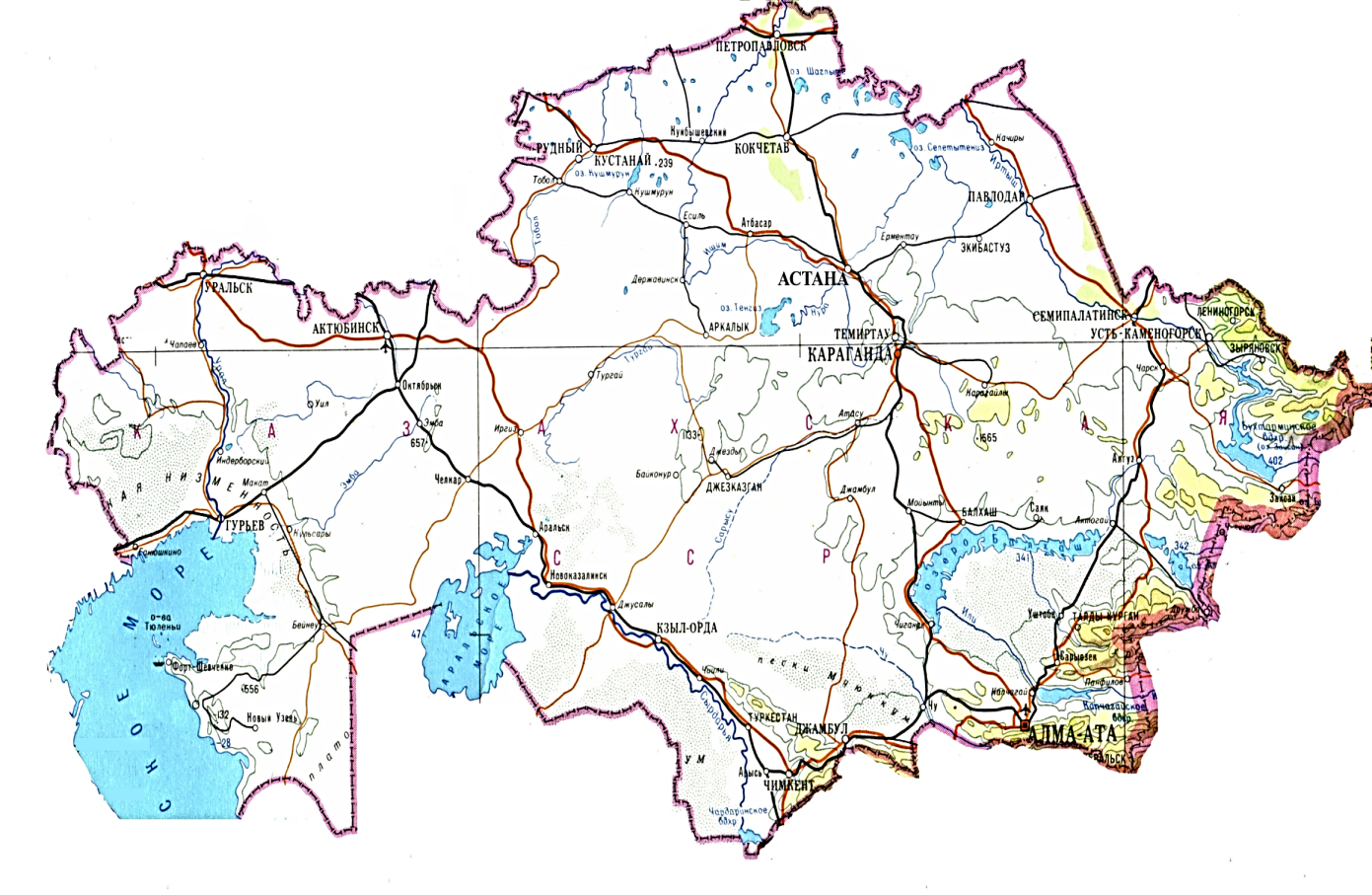 3
11
4
Солтүстік өңір

Оңтүстік өңір

Шығыс өңір

Батыс өңір
12
Батыс өңір – 4 кафедра:
- Батыс Қазақстан аграрлық техникалық университеті  
- Батыс Қазақстан мемлекеттік медициналық университеті
   - Каспий мемлекеттік технологиялар және инжиниринг  университеті
  - Атырау мемлекеттік университеті.
Шығыс өңір – 3 кафедра:
- Шығыс Қазақстан мемлекеттік техникалық университеті 
- Мемлекеттік медициналық университет
- Қазақ гуманитарлық-заң инновациялық университеті
Оңтүстік өңір – 12 кафедра: 
 Қазақ ұлттық университеті
 Қазақ  ұлттық  техникалық зерттеу университеті
 Қазақ ұлттық аграрлық университеті
 Қазақ ұлттық педагогикалық университеті
 «Нархоз» акционерлік қоғамы
 Қазақ халықаралық қатынастар және әлем тілдері университеті
 Қазақ ұлттық медициналық университеті
 Оңтүстік Қазақстан мемлекеттік университеті 
 Оңтүстік Қазақстан мемлекеттік фармацевтика академиясы
 Тараз мемлекеттік университеті
 Қызылорда мемлекеттік университеті
 Жетісу мемлекеттік университеті
11
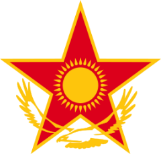 ӘСКЕРИ ҒЫЛЫМДЫ БАСҚАРУ СХЕМАСЫ
Қазақстан Республикасының 
Қорғаныс министрі
«Ұлттық қауіпсіздік және қорғаныс » ҰҒК
Қорғаныс министрінің кеңесшісі(ғылым мәселелері жөніндегі )
ҚР ҚМ Қорғаныстық зерттеулер кеңесі
Мүдделілік танытатын  
ғылыми және ғылыми-техникалық қызмет субъектілері
ҚР ҚМ, БШ және ҚК құрылымдық бөлімшелері
ҚР ҚМ Әскери ғылым және инновациялар басқармасы
Қазақстан Республикасының Тұңғыш Президенті
– Елбасы атындағы Ұлттық қорғаныс университеті
РЭБӘИИ
ҚӘ ӘИ
ӘҚК ӘИ
Ғылыми бөлім
Ғылыми бөлім
Ғылыми бөлім
Әскери ғылыми-зерттеу орталығы (ӘҒЗО)
Әскери өнер ғылыми-зерттеу институты
Қару-жарақ пен әскери техника ғылыми-зерттеу институты
Ғылыми-зерттеу зертханалары
12
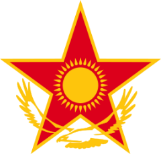 ҚР ҚМ ҚОРҒАНЫСТЫҚ ЗЕРТТЕУЛЕР КЕҢЕСІ
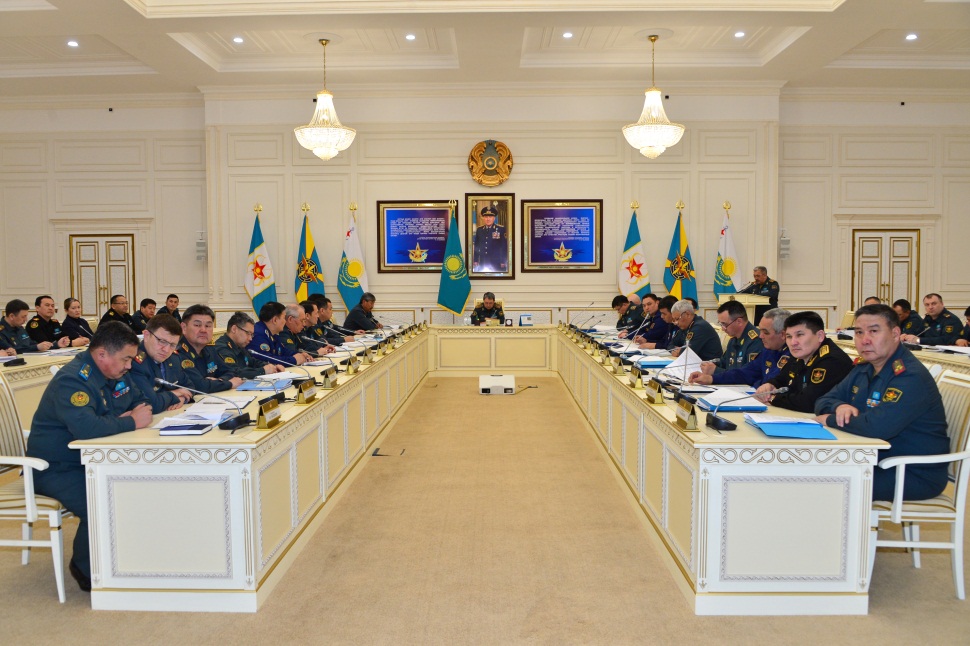 ҚОРҒАНЫСТЫҚ ЗЕРТТЕУЛЕР КЕҢЕСІ басым мақсатты инновациялық технологиялар бөлігінде стратегиялық қорғаныстық бастамаларды айқындайды, сондай-ақ қорғаныстық зерттеулерді жүргізуге шешім қабылдайды.
13
бағдарламалық-мақсатты қаржыландыру шеңберіндегі 3 жоба
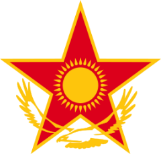 гранттық қаржыландыру шеңберіндегі 13 жоба
ҰЛТТЫҚ ҚОРҒАНЫС УНИВЕРСИТЕТІНІҢ ЖОБАЛАРЫ
14
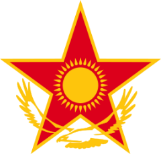 АРНАЙЫ ГЕОАҚПАРАТТЫҚ ПЛАТФОРМА
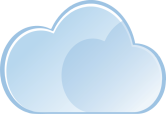 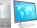 Ұлттық  стратегиялық басқару орталығы
Басқару деңгейлері
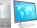 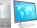 Басқару пункттері
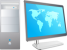 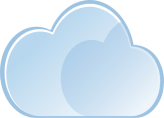 ҚК БШ
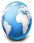 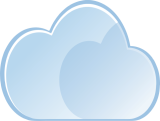 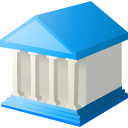 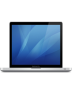 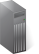 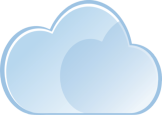 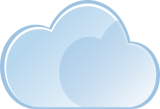 Әскери-ғарыштық бағдарламалар орталығы
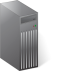 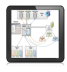 ҚӘ БҚ
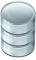 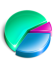 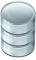 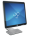 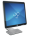 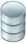 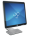 Геокеңістіктік инженерия өнімдері
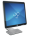 ӨңҚ
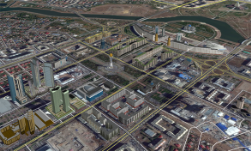 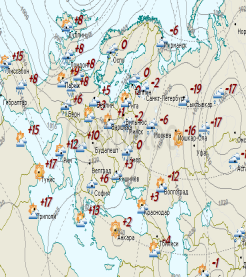 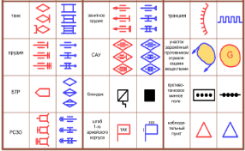 Бригада
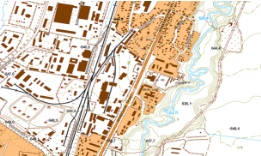 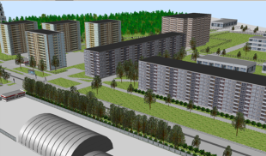 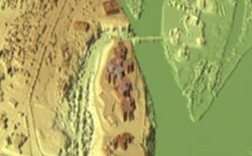 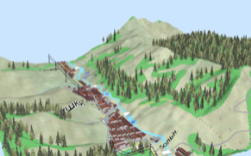 Батальон
Арнайы ГАП
Рота
Икемді 
клиенттер
Негізгі  клиенттер
ГАЖ Сервер
ДҚБҚ
ЦК деректері және ЖҚЗ деректері банкісі
Взвод
Бөлімше
«Цифрлы Армия»
15
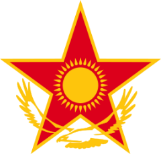 ҒЫЛЫМИ-ЭКСПЕРИМЕНТТІК ЗЕРТХАНАЛАР
ОПЕРАЦИЯНЫ ЖӘНЕ ҰРЫСТЫ ИМИТАЦИЯЛЫҚ МОДЕЛЬДЕУ
ИНЖИНИРИНГ ЖӘНЕ           3D ПРИНТИНГ
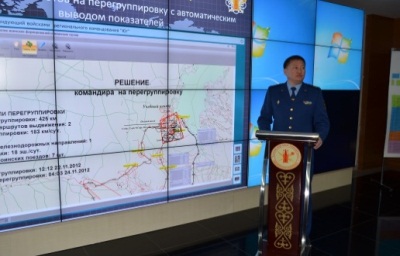 ҒЫЛЫМИ-ТЕХНИКАЛЫҚ АҚПАРАТ ОРТАЛЫҒЫ
ҰҰА ЖӘНЕ  ЖАУЫНГЕРЛІК РОБОТ-ТЕХНИКА
АҚПАРАТ  ҚАУІПСІЗДІГІ (КИБЕРПОЛИГОН)
ҒЫЛЫМИ ЗЕРТХАНА ЖӘНЕ ТЕХНОПАРК
ӘСКЕРЛЕРДІ АВТОМАТТАНДЫРЫЛҒАН БАСҚАРУ ЖҮЙЕЛЕРІ
ӘСКЕРИ-ҒАРЫШТЫҚ БАҒДАРЛАМАЛАР
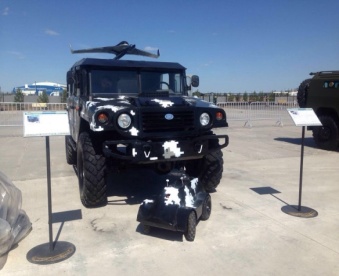 НАЗАРБАЕВ УНИВЕРСИТЕТІ
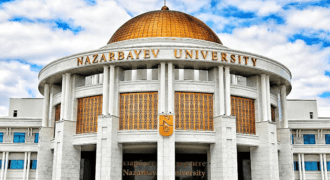 ӘСКЕРИ-ҒЫЛЫМИ ВЗВОД
16
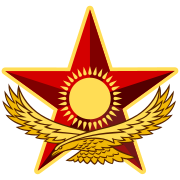 «БОЛАШАҚҚА БАҒДАР: РУХАНИ ЖАҢҒЫРУ»
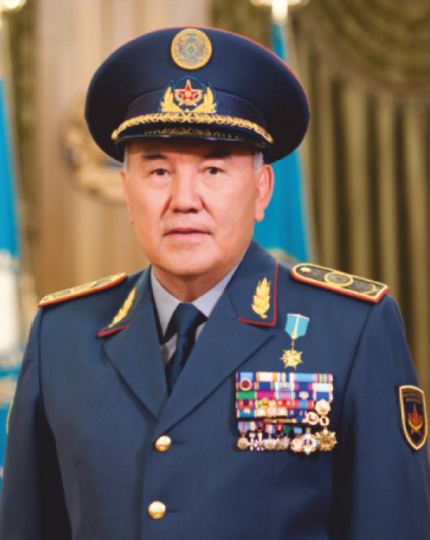 «Қазақстанға түбегейлі жаңғыру және жаңа идеялар арқылы болашағын баянды ете түсудің теңдессіз тарихи мүмкіндігі беріліп отыр. Патриот болу дегеніміз – өзіңнің ұлы даланың ұрпағы екеніңді мақтан ете білу. Еліңнің жарқын болашағын жасауға өз үлесіңді қосу».
Қазақстан Республикасының Президенті
                      Н.Ә. Назарбаев
17
ҰЛТТЫҚ ӘСКЕРИ-ПАТРИОТТЫҚ ОРТАЛЫҚ
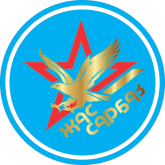 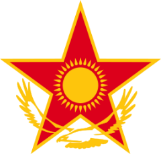 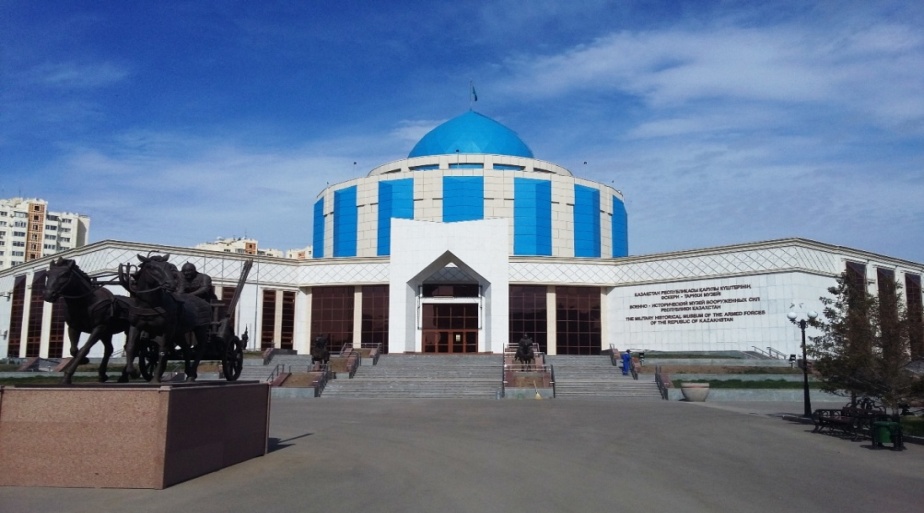 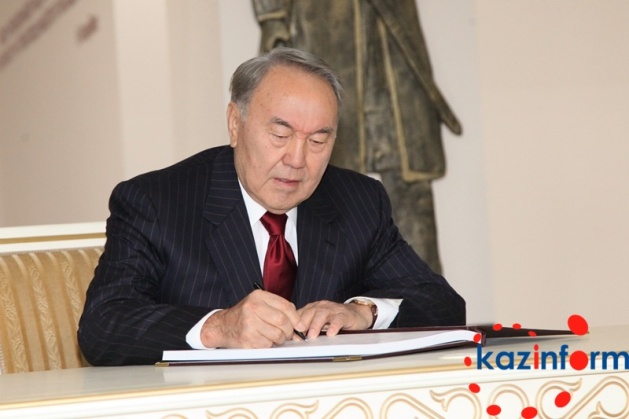 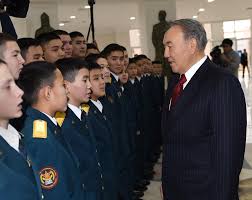 Ұлттық әскери-патриоттық орталық – бұл жас қазақстандықтардың өскелең ұрпағын әскери-патриоттық тәрбиелеу саласындағы қоғамдық жастар ұйымдарының қызметін үйлестіретін көп функционалды мекеме.
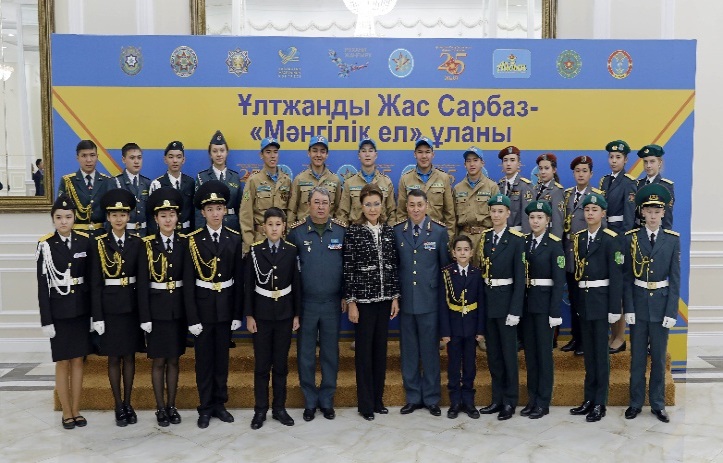 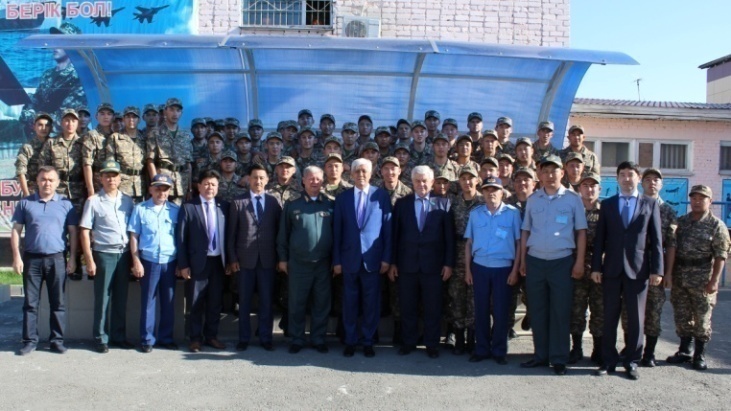 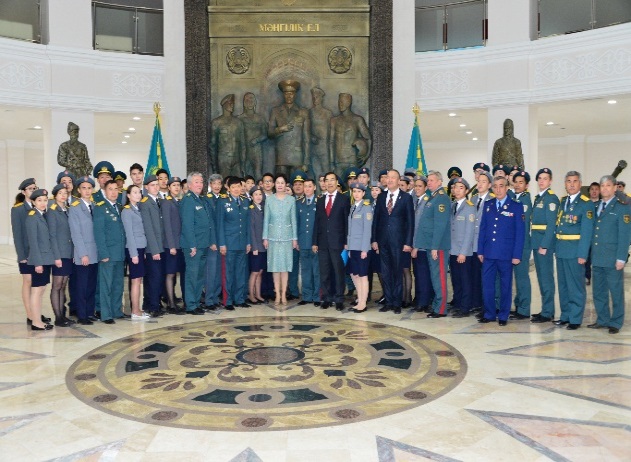 18
«ЖАС САРБАЗ» РЕСПУБЛИКАЛЫҚ БАЛАЛАР-ЖАСӨСПІРІМДЕР ӘСКЕРИ-ПАТРИОТТЫҚ ҚОЗҒАЛЫСЫ
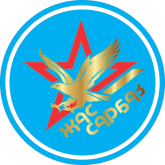 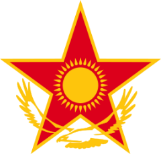 Өңірлік органдар
Орталық органдар
ҚР ҚК Ұлттық әскери-патриоттық орталығының базасында «Жас сарбаз» республикалық балалар-жасөспірімдер әскери-патриоттық қозғалысы құрылды
Қозғалыстың мақсаты: өскелең ұрпақтың бойында Отанды қорғауға әзір ел азаматының жоғары патриоттық сезімі мен адамгершілік қасиеттерін қалыптастыру;
жастар ұйымдары мен әскери-патриоттық клубтардың жігіттер мен қыздарды әскери-патриоттық тәрбиелеу жөніндегі қызметін үйлестіру.
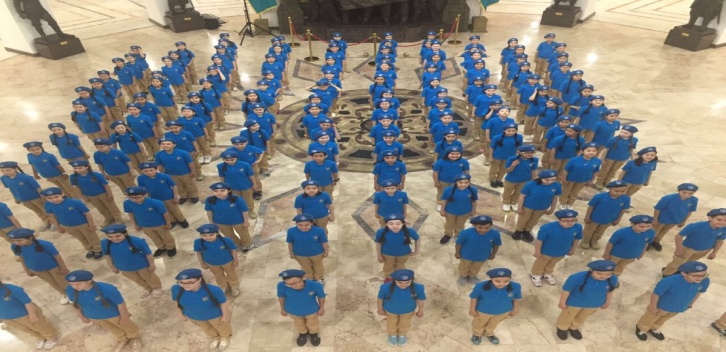 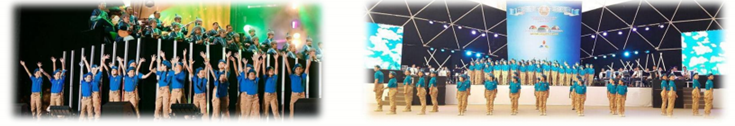 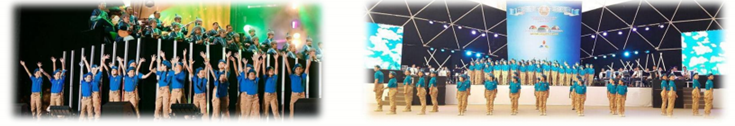 19
«ЖАС САРБАЗ» РЕСПУБЛИКАЛЫҚ БАЛАЛАР-ЖАСӨСПІРІМДЕР 
ӘСКЕРИ-ПАТРИОТТЫҚ ҚОЗҒАЛЫСЫ
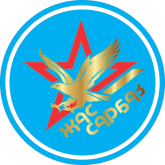 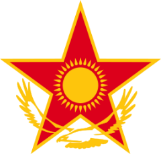 «Жас сарбаз» салтанатты антының мәтіні
         Мен, Қазақстан Республикасының  азаматы, «Жас сарбаз» балалар-жасөспірімдер әскери-патриоттық қозғалысының мүшелігіне кіре отырып, Қазақстан Республикасының Ата Заңы мен  басқа да заңдарды қатаң сақтауға, еліміздің келешегі – жастар арасындағы елімізге деген патриоттық рухты, тәртіптік-тәрбиелік жұмыстарды, білім беру, жастардың үлкенге құрмет, кішіге ізет көрсетуіне, өз Отанымның, тәуелсіз Қазақстанның мемлекеттік мүдделерінің ержүрек  әрі батыл қорғаушысы болуға, өзіме жүктелген мәртебелі міндеттерді адал атқаруға, Отанымды қорғауға салтанатты түрде  АНТ  етемін!!!
«Жас сарбаз» Гимні
 әні:  Серік Әбдінұров
         сөзі:  Айбатыр Сейтақ
Тәуелсіз елдің бағы үшін         
Сапта тұр ұланың, сарбазың.
Менің мәңгі жүрегімде:
Отаным – Арым, намысым.
 
Қ-СЫ:       Бір, екі, үш, төрт
                  Қадам бас алға
 	Бір, екі, үш, төрт
	Қатардан қалма.
	Самғасын көкте ұраның,
	ЖАС САРБАЗ бала қыраным!
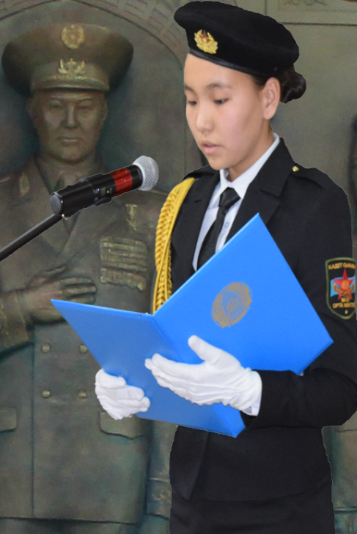 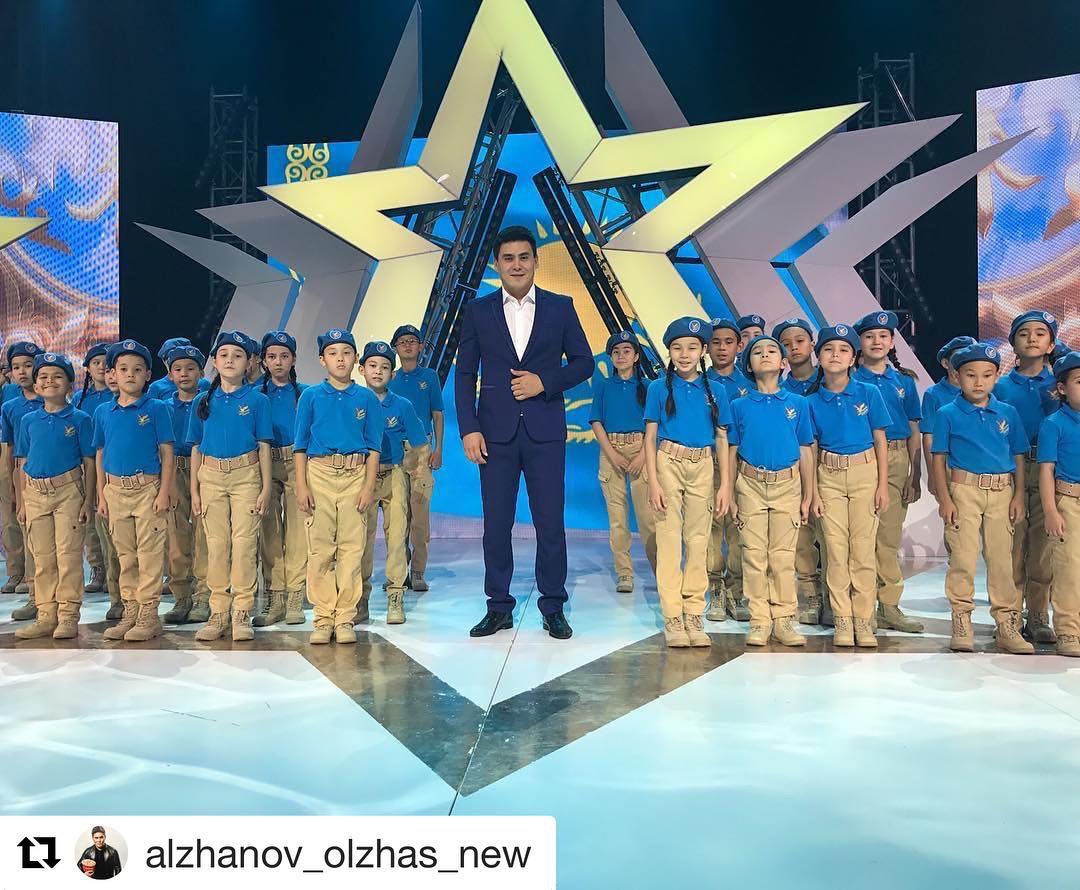 «Жас сарбаз» киім нысанының үлгілері
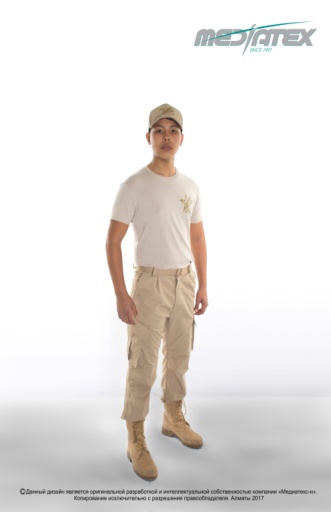 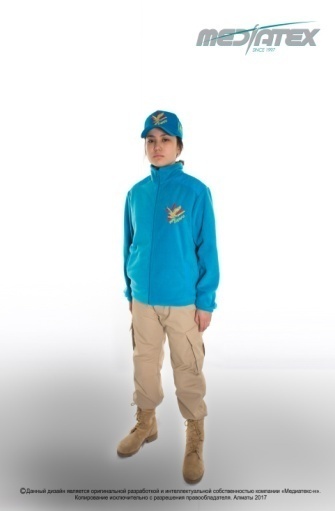 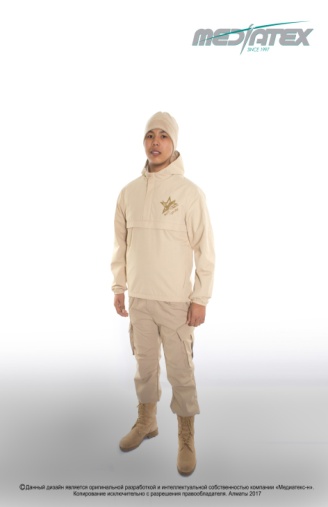 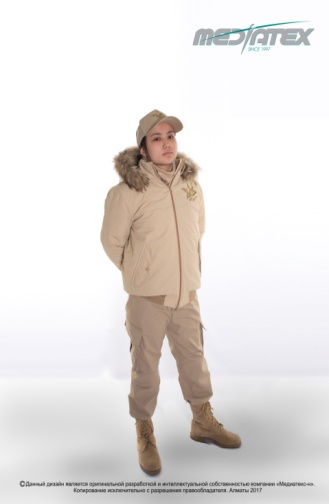 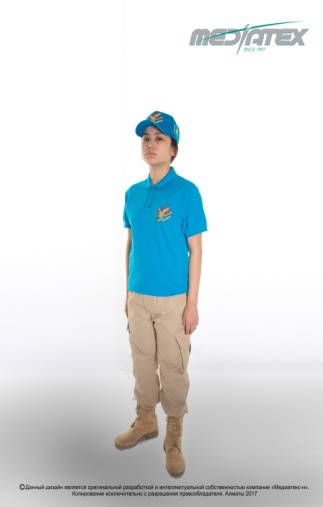 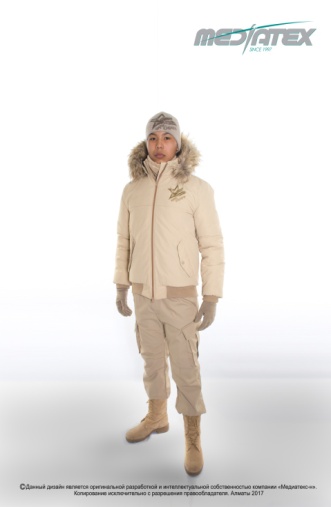 20
«ЖАС САРБАЗ» РЕСПУБЛИКАЛЫҚ БАЛАЛАР-ЖАСӨСПІРІМДЕР 
ӘСКЕРИ-ПАТРИОТТЫҚ ҚОЗҒАЛЫСЫ
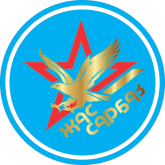 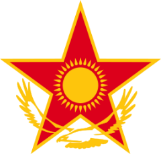 2012 ж.
2013 ж.
2014 ж.
2015 ж.
2016 ж.
2017 ж.
2012 ж.
2013 ж.
2014 ж.
2015 ж.
2016 ж.
2017 ж.
ӘСКЕРИ-ПАТРИОТТЫҚ КЛУБТАРДАҒЫ БАЛАЛАРДЫҢ САНЫ
ӘСКЕРИ-ПАТРИОТТЫҚ КЛУБТАРДЫҢ САНЫ
«Жас сарбаз» қозғалысының, мемлекеттік органдар мен қоғамдық ұйымдардың қызметінің арқасында әскери-патриоттық клубтар саны 2828-ге дейін артты, 73164 бала қамтылды.
Тікелей әскери бөлімдер мен мекемелер жанында 4361 баланы біріктіретін 150 әскери-патриоттық клуб жұмыс істейді.
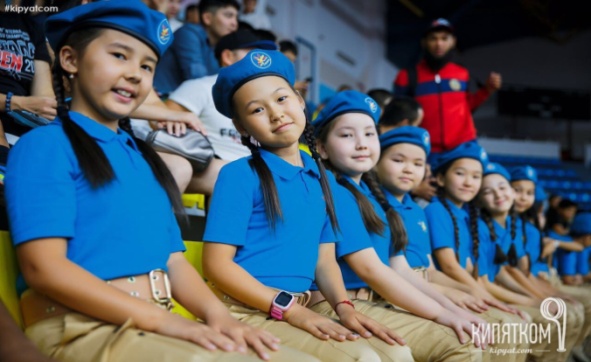 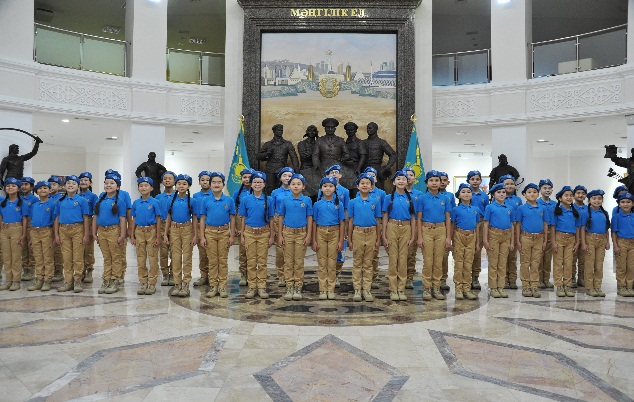 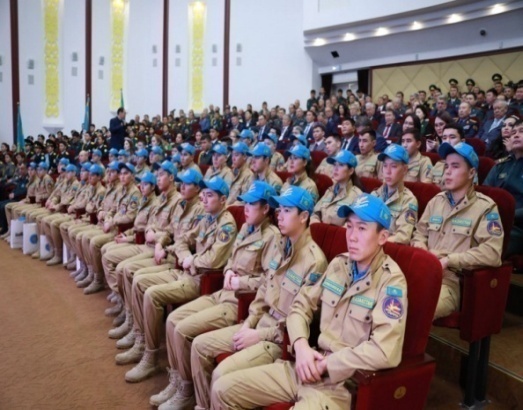 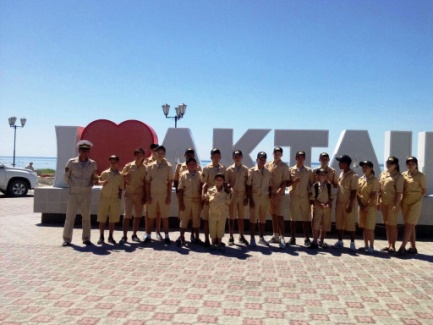 21
«ЖАС САРБАЗ» РЕСПУБЛИКАЛЫҚ БАЛАЛАР-ЖАСӨСПІРІМДЕР 
ӘСКЕРИ-ПАТРИОТТЫҚ ҚОЗҒАЛЫСЫ
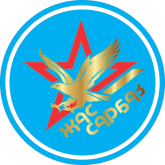 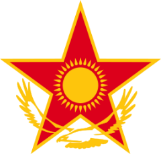 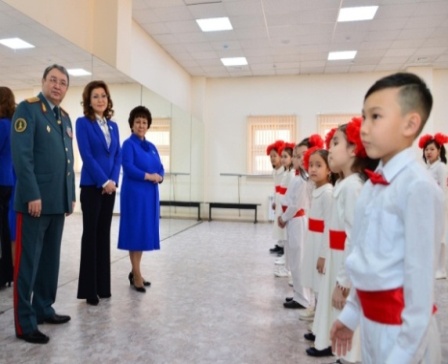 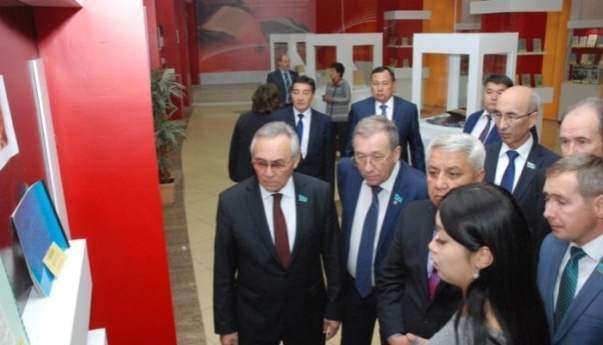 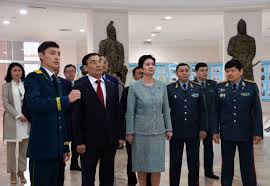 110 000 астам адамды қамти отырып, республикалық ауқымда жастарды әскери-патриоттық тәрбиелеу жөніндегі 992 әртүрлі іс-шара жүргізілді. 
Басқа мемлекеттік органдармен бірлесіп, әскери-патриоттық тәрбиелеу мәселелері бойынша қорытынды және есеп беру форумдары, көшпелі отырыстар мен қоғамдық тыңдаулар, Мемлекеттік хатшының, Парламент Сенаты мен Мәжілісі депутаттарының, мемлекеттік органдар мен қоғамдық ұйымдар басшыларының белсенді қатысуымен әскери-патриоттық клубтар мен жастар ұйымдарының басшыларымен оқу-әдістемелік жиындар өткізіледі.
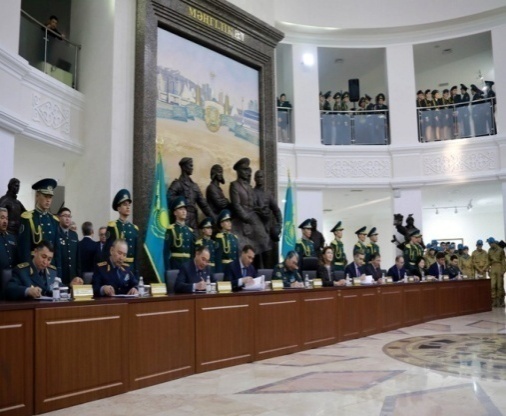 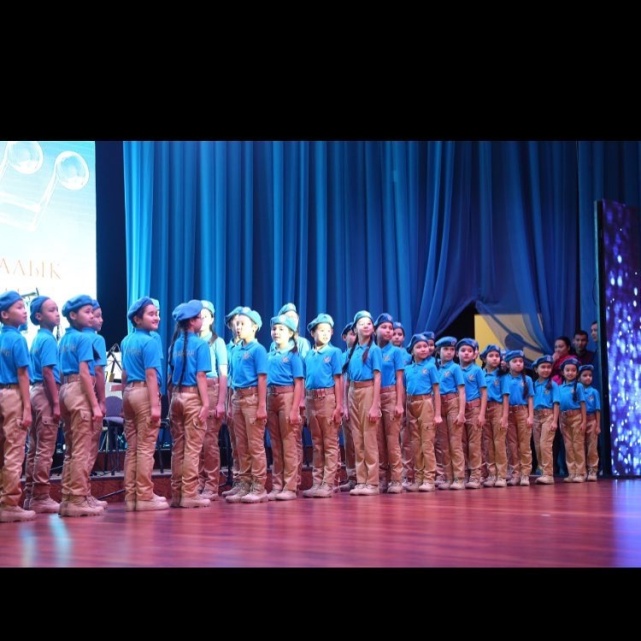 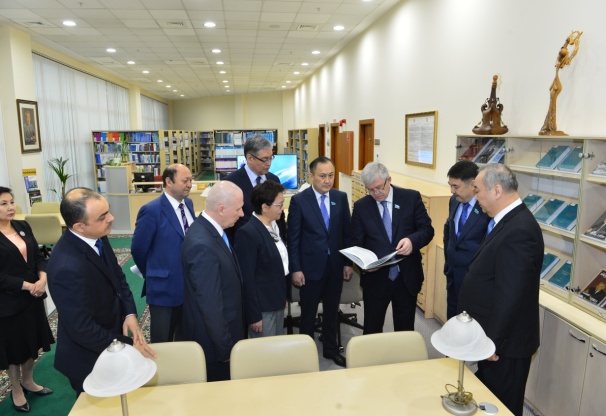 22
«АЙБЫН» ӘСКЕРИ-ПАТРИОТТЫҚ ЖАСТАР ЖИЫНЫ
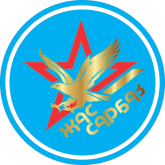 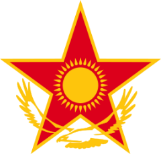 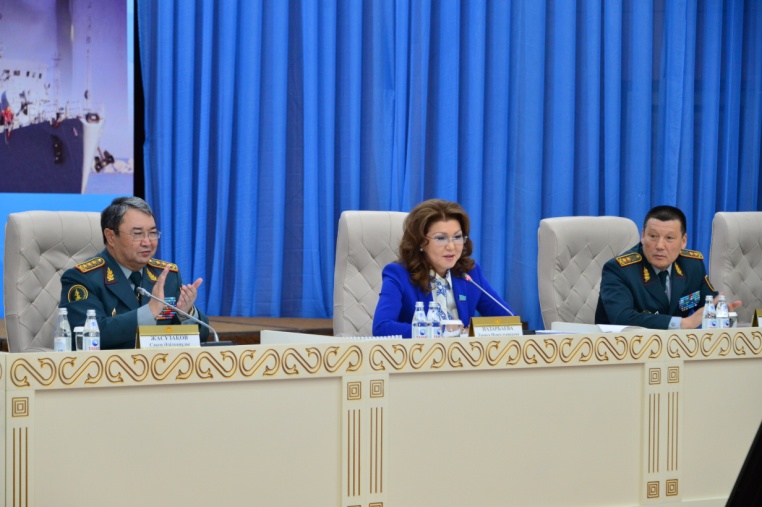 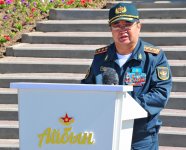 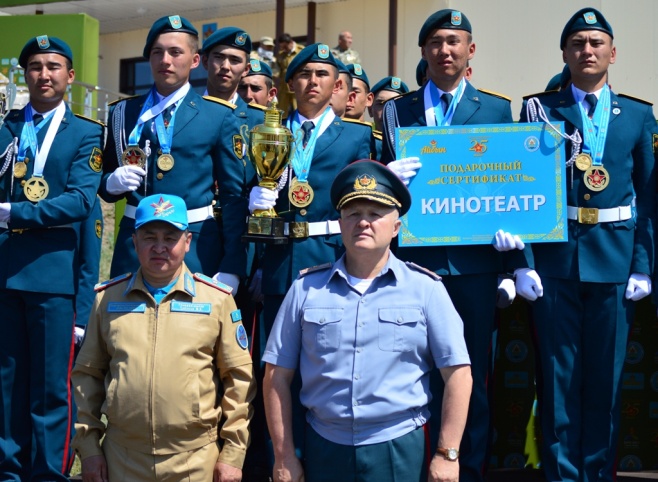 Жыл сайын дәстүрлі негізде «АЙБЫН» әскери-патриоттық жастар жиыны өткізіледі, оған әскери-патриоттық клубтардың тәрбиеленушілері, республикалық (облыстық) мектеп-интернаттардың, сондай-ақ шет елдердің тәрбиеленушілері қатысады.
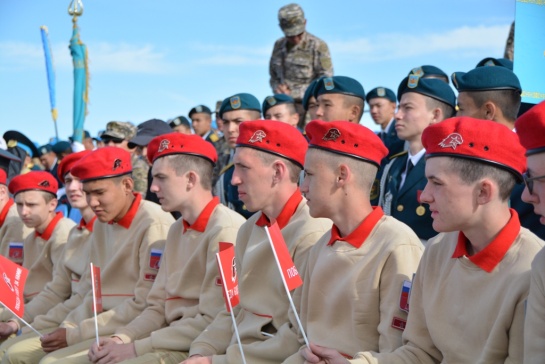 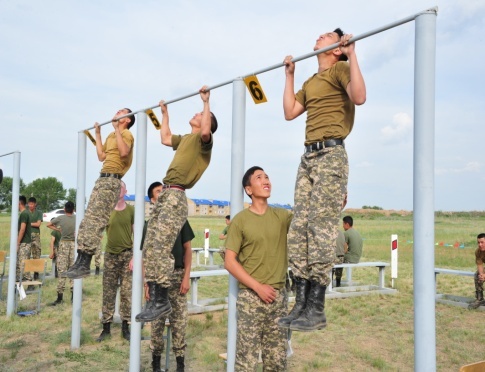 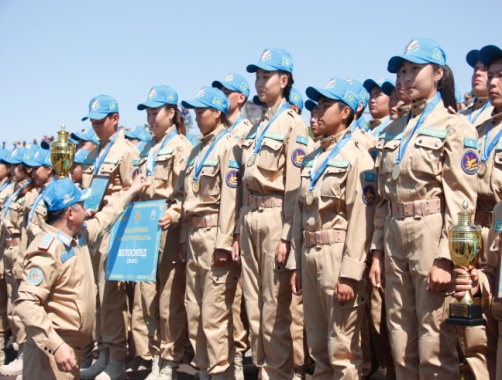 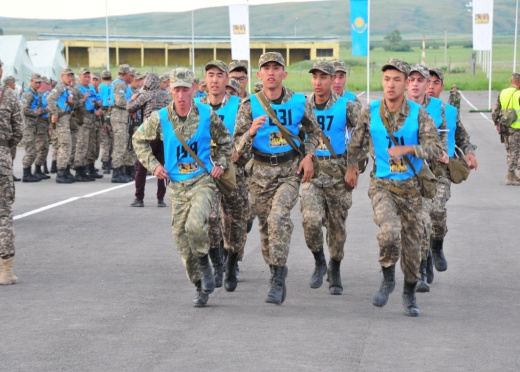 23
«ЖАС  ҰЛАН» РЕСПУБЛИКАЛЫҚ АРМИЯ ӘНДЕРІ ФЕСТИВАЛІ
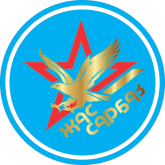 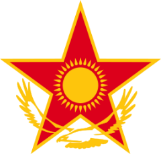 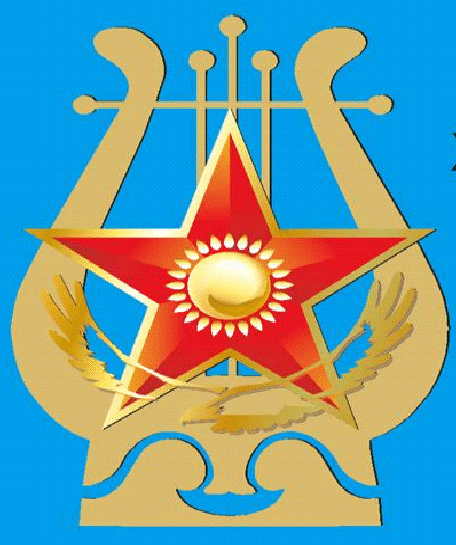 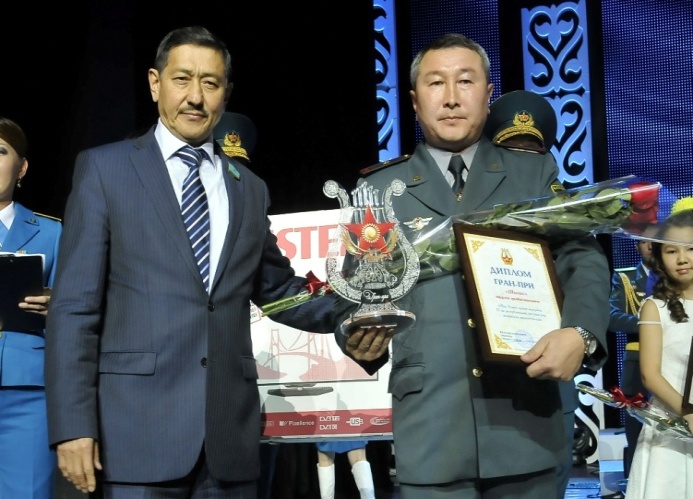 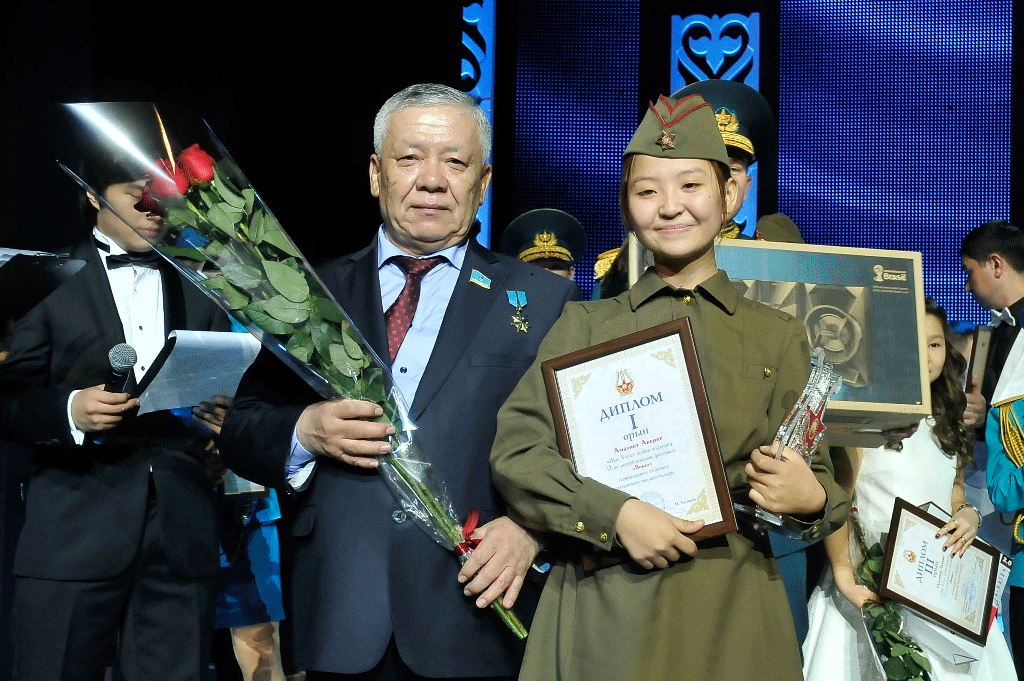 Сарбаз әндері, фольклорлық шығармашылық және авторлық орындау жанрларында жаңа шығармашылық дарындарды анықтау. 
Көркемөнерпаздар ұжымдары мен армия әндерін орындаушылардың шығармашылық тұрғыдан өсуіне жәрдемдесу. Жастарды авторлық және орындаушылық көркемөнерпаздар шығармашылығына баулу.
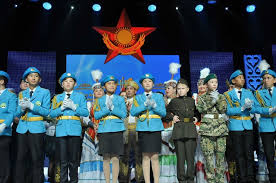 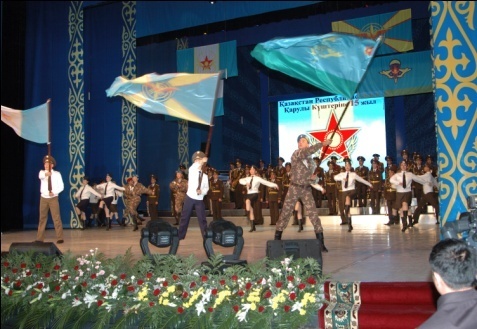 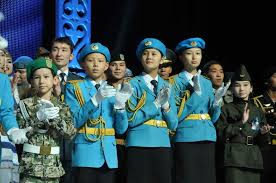 24
«ЖАС САРБАЗ» ӘСКЕРИ-ПАТРИОТТЫҚ ЛАГЕРІ
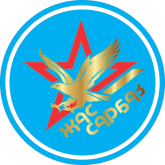 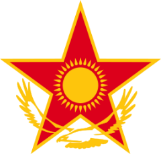 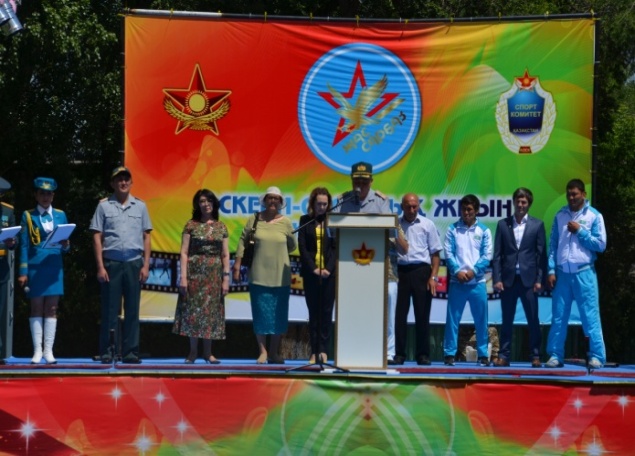 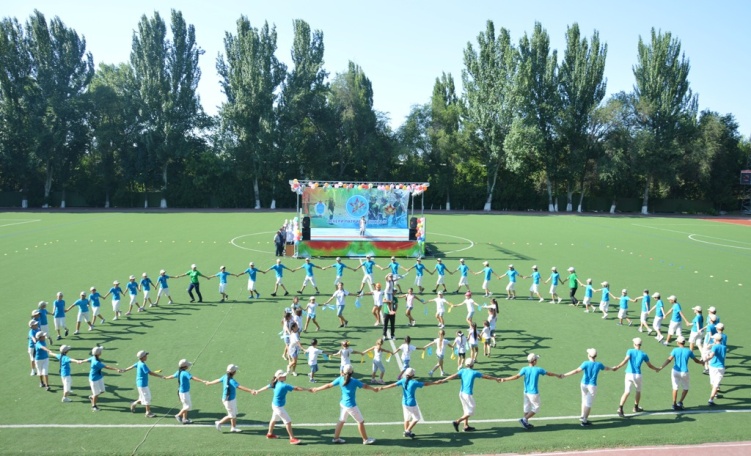 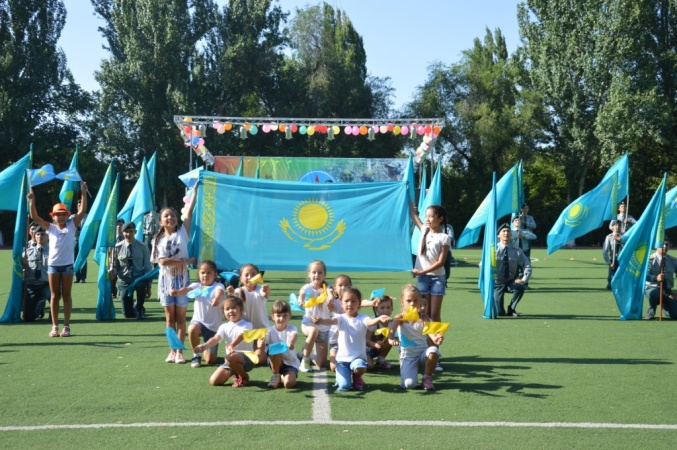 2017 жылғы 10 маусым мен 5 тамыз кезеңінде Алматы облысында АОСК оқу-жаттықтыру орталығының базасында әскери қызметшілердің балаларына арналған әскери-патриоттық жиын ұйымдастырылған болатын. 
14 гарнизоннан 320 әскери қызметшілердің балалары қатысты. Жастарды қазақстандық патриотизм рухында тәрбиелеу жөніндегі іс-шаралар, идеологиялық жұмыс жүргізілді.
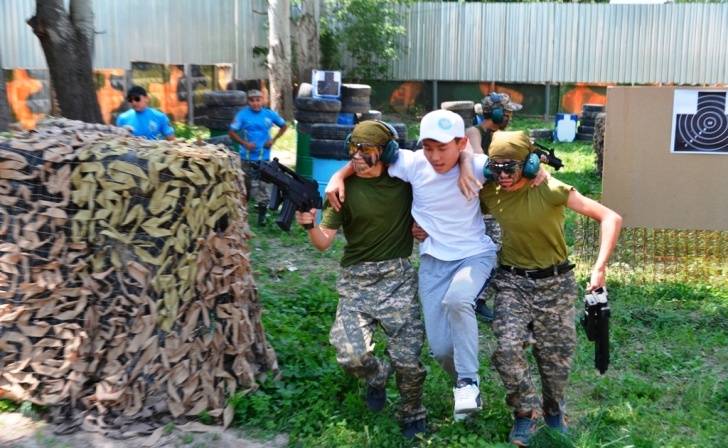 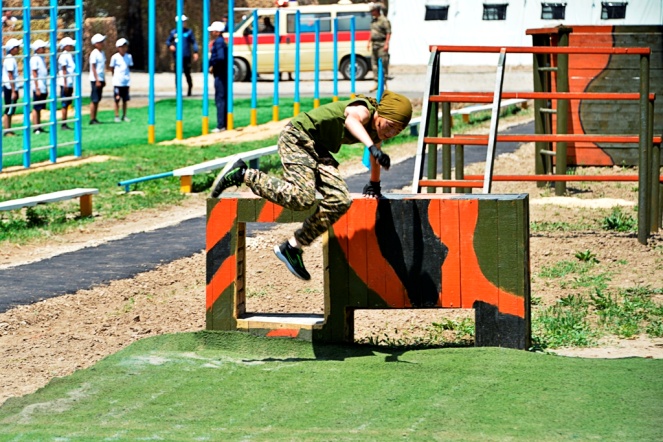 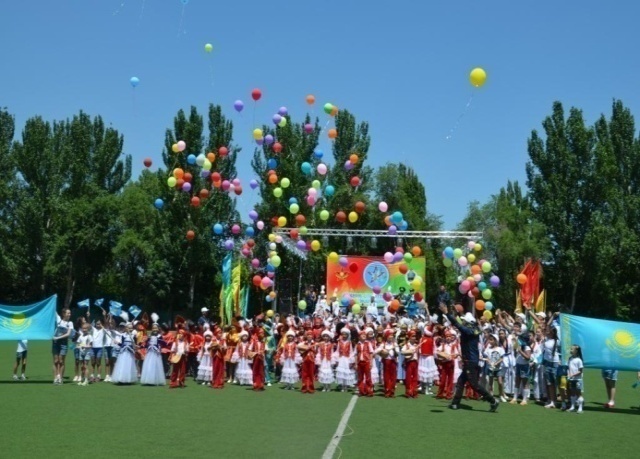 25
КАДЕТ СЫНЫПТАРЫ
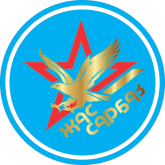 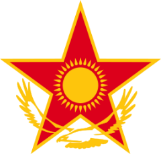 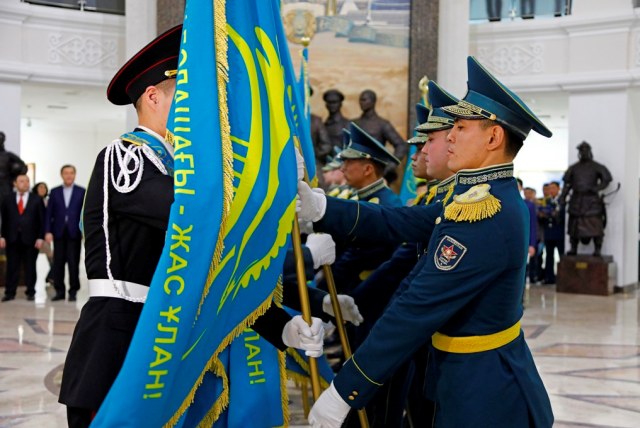 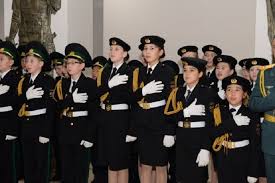 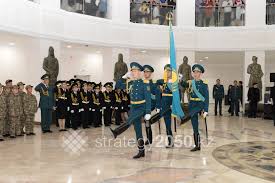 Елімізде шамамен 3 000 бала оқитын 101 кадет сыныбы ашылды. Мұндай кадет сыныптары, әскери-патриоттық клубтар жастарды әскери-патриоттық тәрбиелеу үшін маңызды әлеуметтік-педагогикалық негіз болып табылады. Кадет сыныптарының тәрбиеленушілері өмірге анағұрлым бейімделген, олар негізгі пәндермен қатар әскери мамандықтың негіздерін, жекпе-жек күрес тәсілдерін, атпен жүруді, шет тілдерін, әдеп негізін зерделейді. Әдетте, осы сыныптардың тәрбиеленушілері оқу озаттары болып табылады.
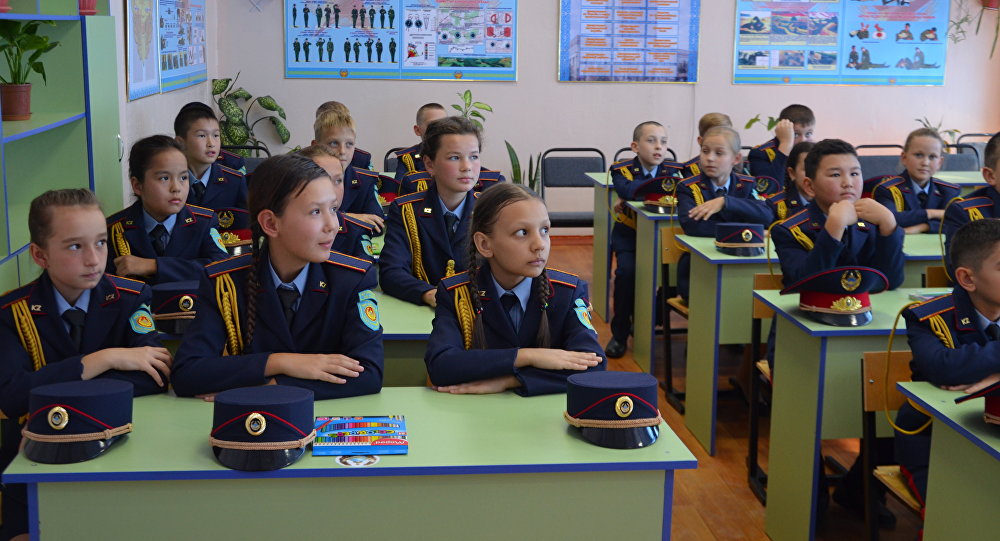 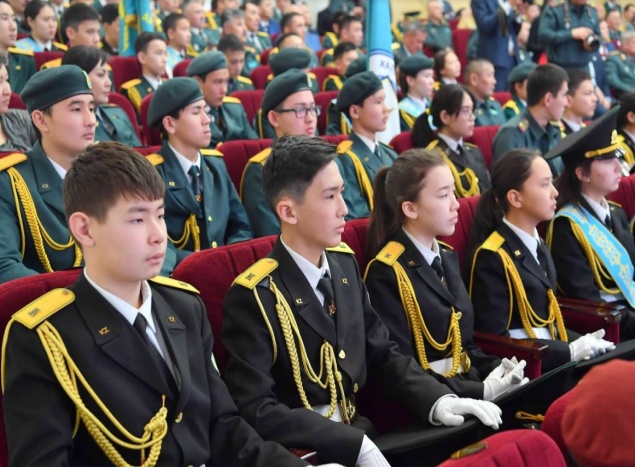 26
ӘСКЕРИ-ПАТРИОТТЫҚ ІС-ШАРАЛАР
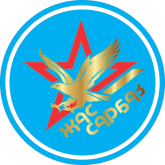 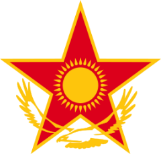 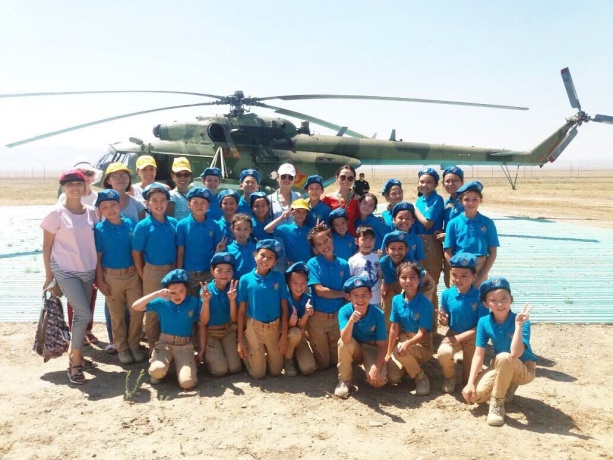 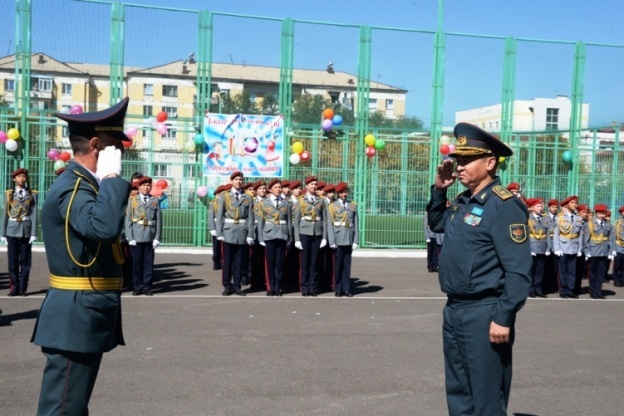 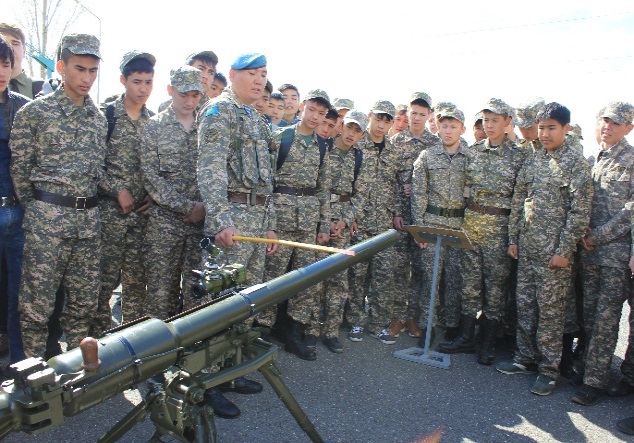 Жергілікті атқарушы органдармен бірлесіп, дәстүрлі негізде әскери-патриоттық акциялар, конкурстар, викториналар, әскери-далалық ойындар, «Ашық есік күні», «Әскерге шақырылушы күні», «Ерлік сабағы», «Қазақстан армиясындағы бір күн», «Ақ найза», «Ұлан», «Алау», «Батыр», «Жас ұлан» әскерилендірілген эстафеталары және басқа да іс-шаралар өткізіледі.
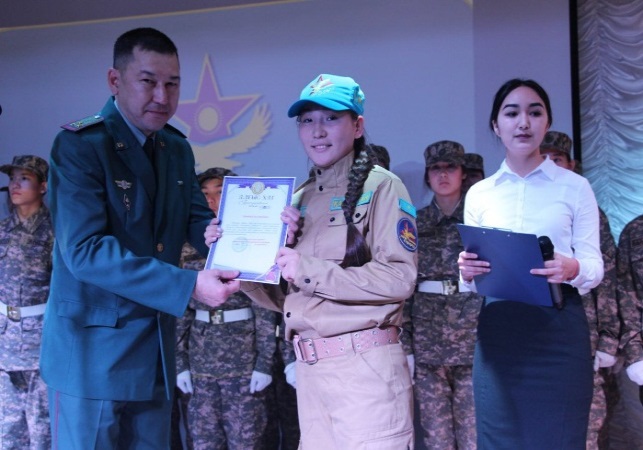 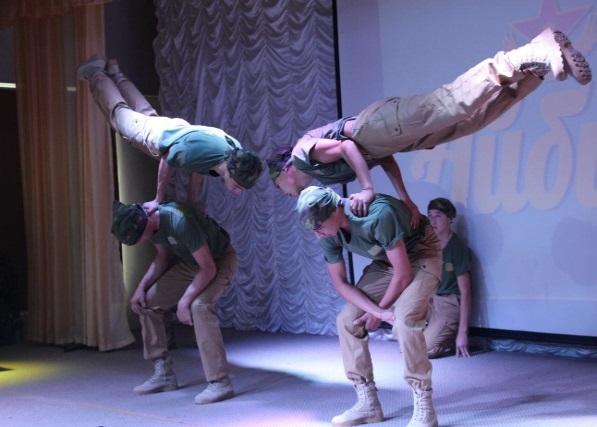 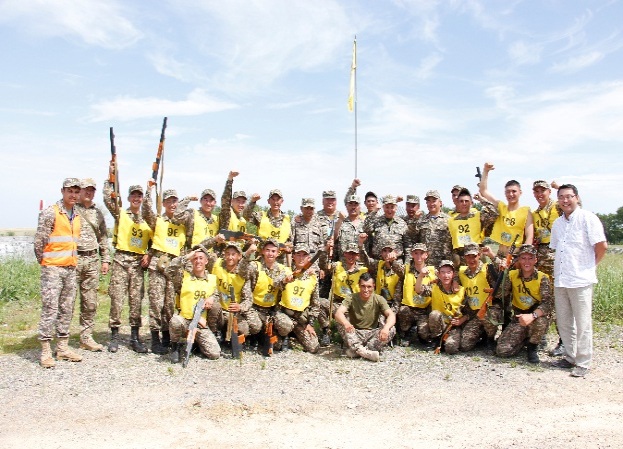 27
АҚПАРАТТЫҚ-ИМИДЖДІК ЖҰМЫС
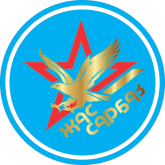 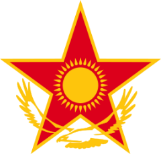 Қорғаныс министрлігі
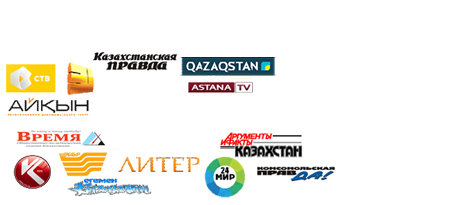 БАҚ өкілдері
ОМО және ЖАО
Ақпарат және коммуникациялар департаменті
ОКҚ
Ақпараттық қамтамасыз ету басқармасы (баспасөз орталығы)
ҚР ҚК ҚӘ БҚБ
ҚР ҚК ӘҚК БҚБ
ҚР ҚК ӘТК БҚБ
Облыстардың, Астана және Алматы қалаларының КІД
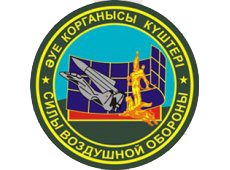 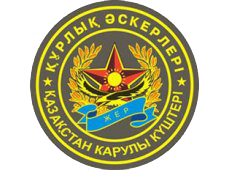 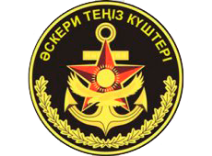 баспасөз қызметі
баспасөз қызметі
баспасөз қызметі
баспасөз қызметі
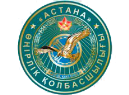 «Астана» ӨңҚ
ӘӘК
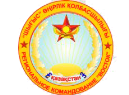 «Шығыс» ӨңҚ
ӘШҚҚ
Әлеуметтік желілердегі ресми парақтар
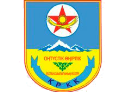 «Оңтүстік» ӨңҚ
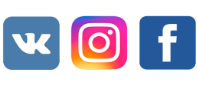 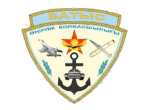 «Батыс» ӨңҚ
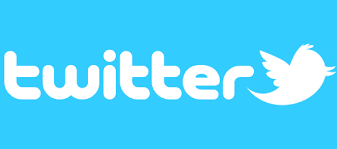 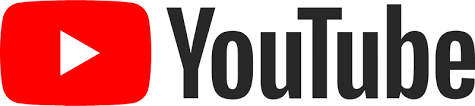 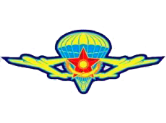 ДШӘ
28
ЖАСТАРДЫ ӘСКЕРИ-ПАТРИОТТЫҚ ТӘРИЕЛЕУ
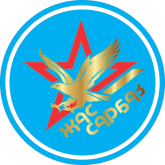 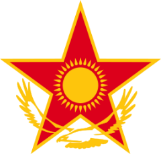 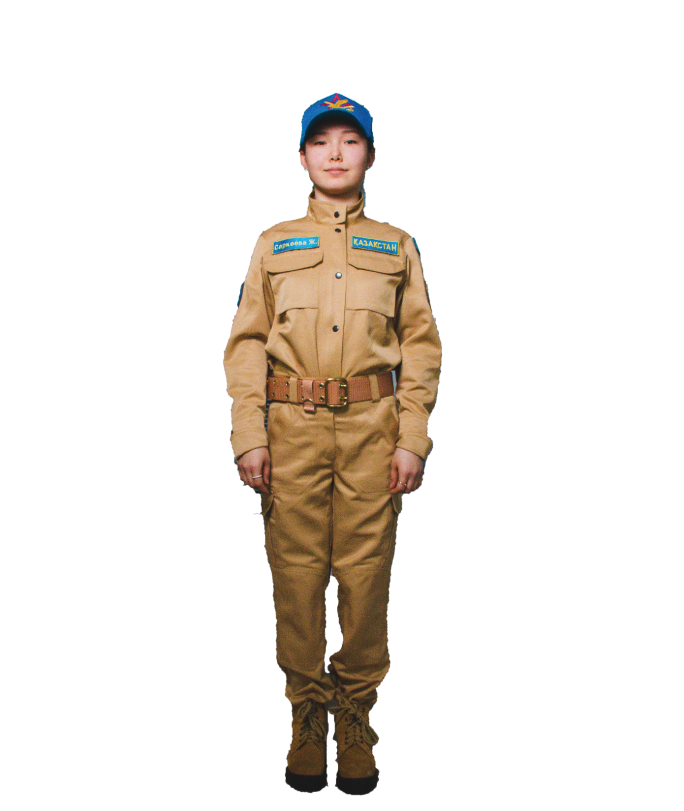 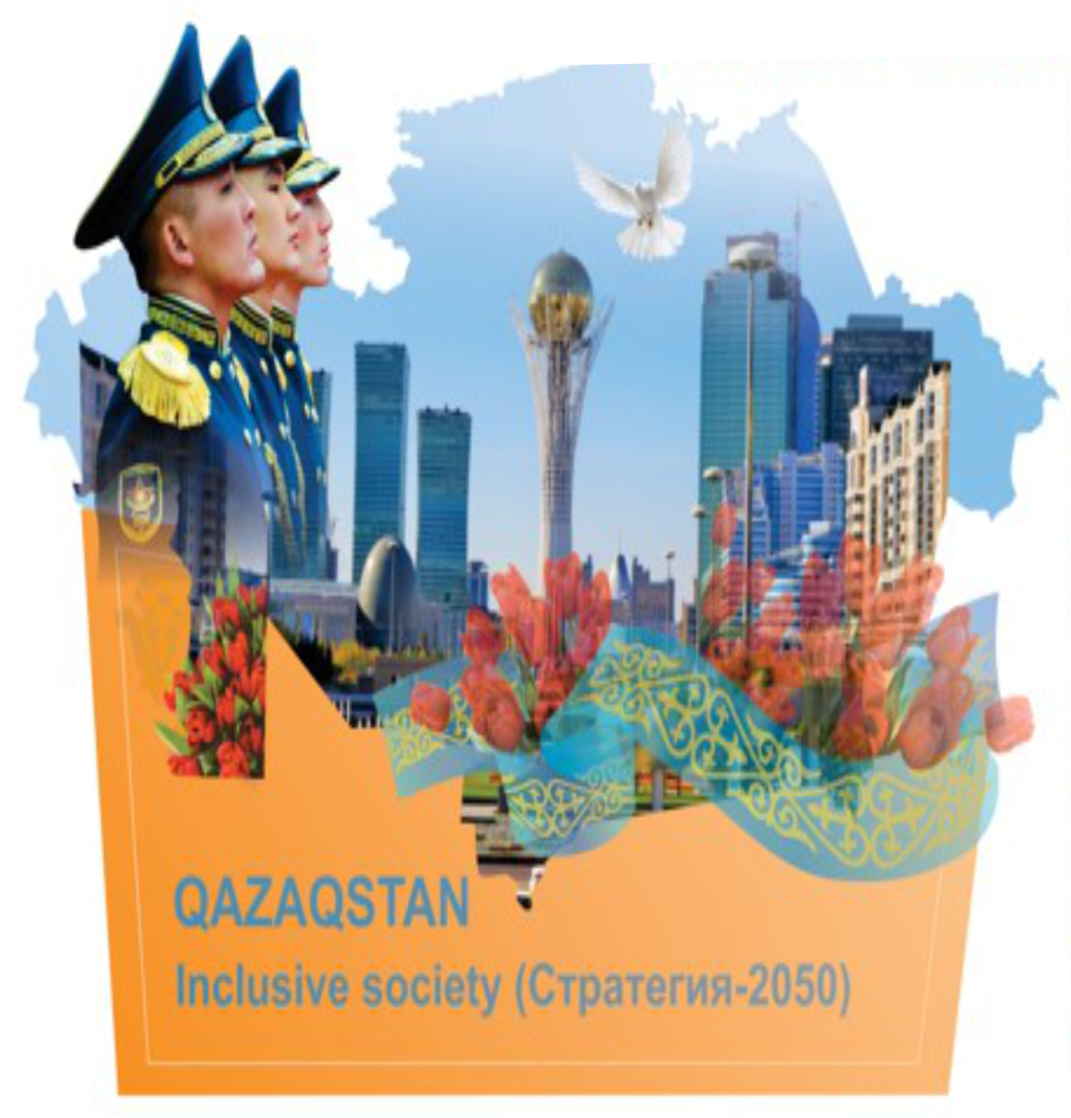 Әскери-патриоттық жұмыспен қамтылды:
әскери қызметшілер – 44 096 адам
ЖОО-лар әскери кафедраларының студенттері – 14 000 адам
«Жас ұлан» РМ тәрбиеленушілері – 1800 бала
ӘТМ және АОО курсанттары – 5248 адам
ӘПК тәрбиеленушілері – 73 164 адам
кадет сыныптарының оқушылары –  3000 бала
«Жас сарбаз» би студиясы мен демалыс лагерінің мүшелері – 820 бала
қамқорлыққа алынған мектептер мен балалар үйлерінің оқушылары – 350 000 астам бала.
Сонымен, барлық мүдделі құрылымдардың бірлескен жұмысының арқасында әскери-патриоттық жұмыспен жарты миллионнан астам жас қазақстандық қамтылды, ол елдің барлық жастарының 13,2 %-ын құрайды.
29
КАДЕТ СЫНЫПТАРЫ
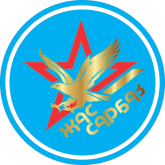 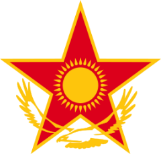 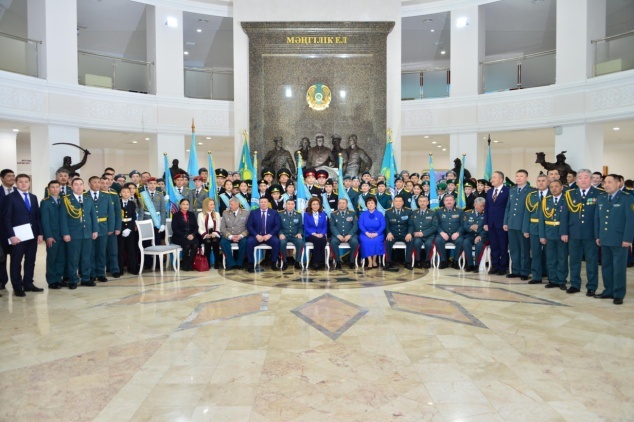 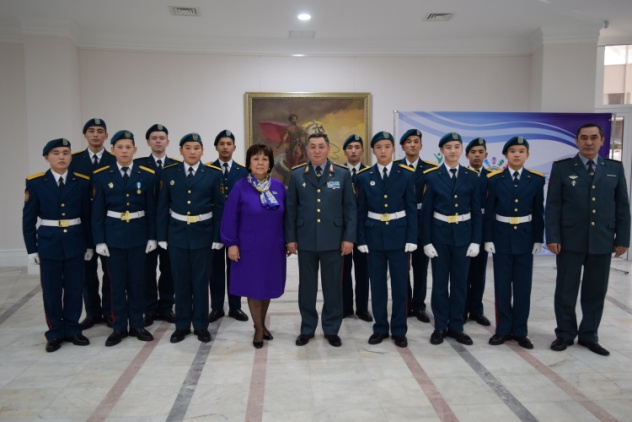 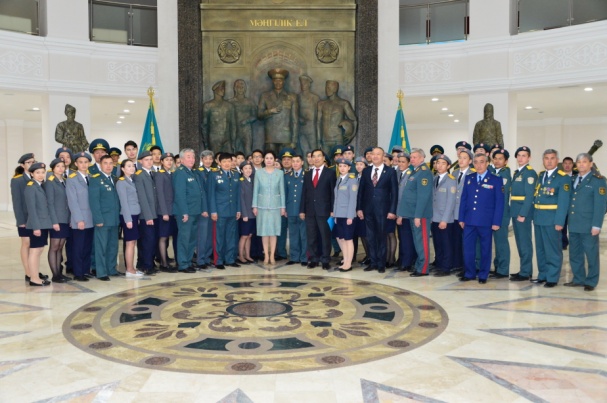 Еліміздің әрбір мектебінде кадет сыныптарын құру практикасын жалғастыру. 230 мыңнан астам баланы қамтитын әскери-патриоттық ұйымдардың жалпы санын 7737-ге дейін жеткізу.
Әскери-патриоттық жұмыспен жалпы қамту 750 мыңнан астам жасты қамтиды.
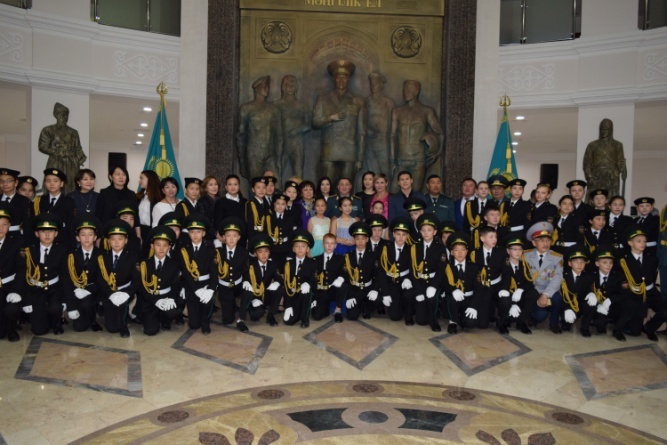 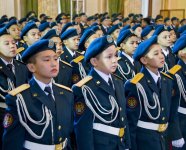 30
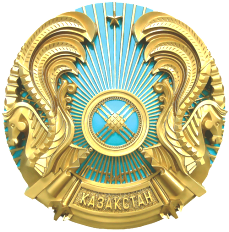 QАZАQSTАN  RЕSPÝBLĺKАSYNYŃ
QОRǴАNYS  MĺNĺSTRLІGІ
МИНИСТЕРСТВО  ОБОРОНЫ
 РЕСПУБЛИКИ  КАЗАХСТАН
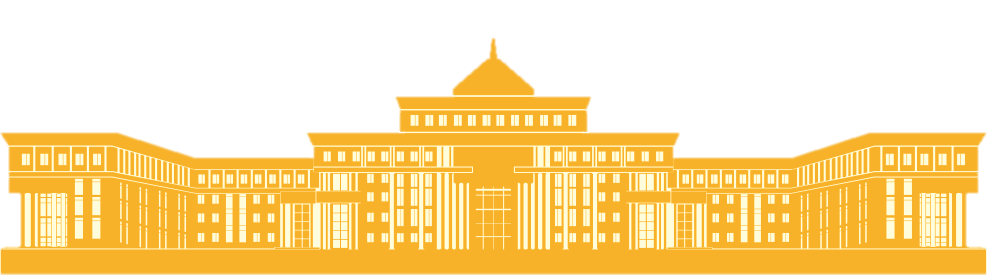 ҚАЗАҚСТАН РЕСПУБЛИКАСЫНДА ӘСКЕРИ БІЛІМДІ, ҒЫЛЫМДЫ ДАМЫТУ ЖӘНЕ ӘСКЕРИ-ПАТРИОТТЫҚ ТӘРБИЕЛЕУДІ ҚАЛЫПТАСТЫРУ ТУРАЛЫ
Астана, 2018